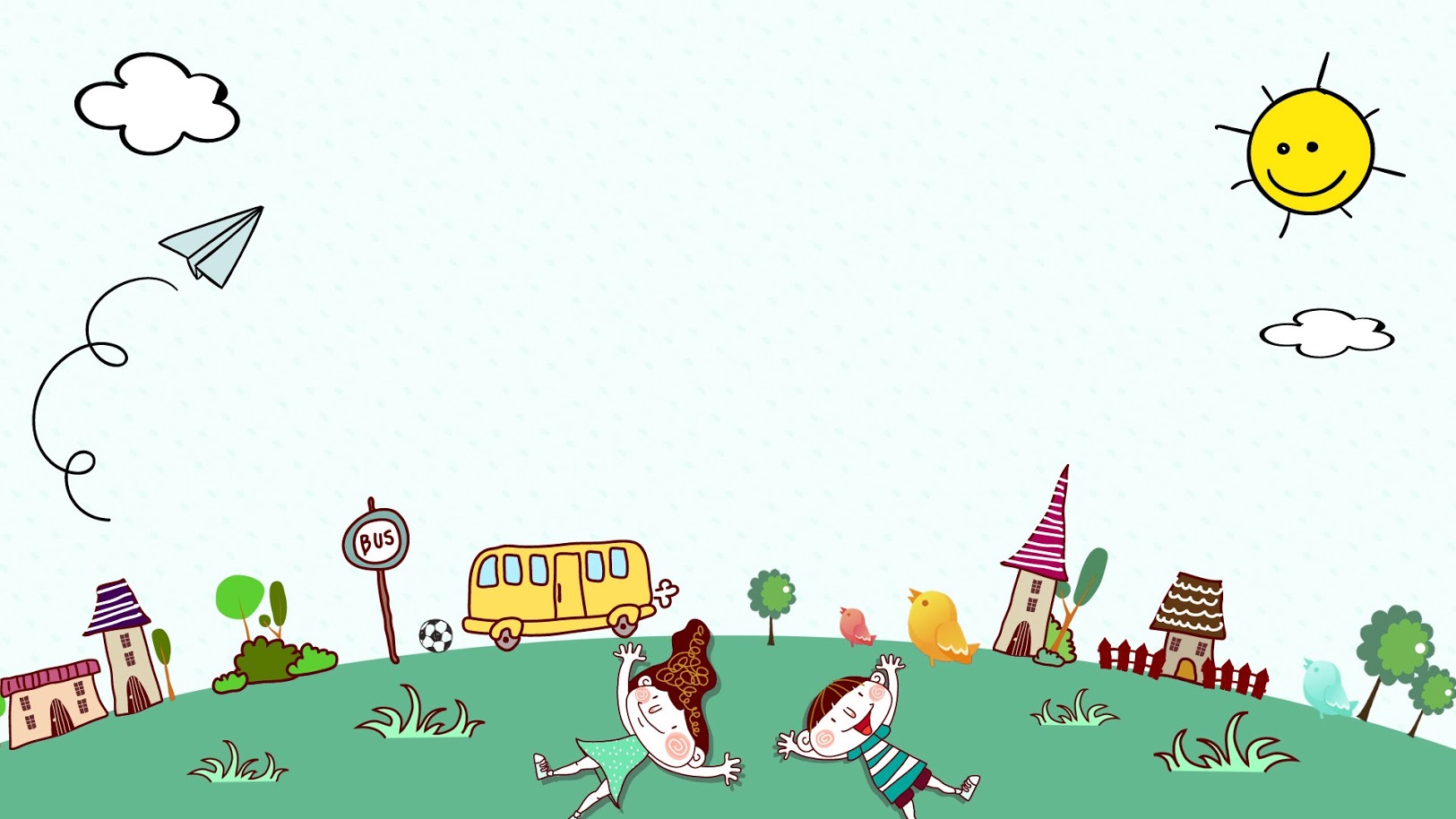 Thả thơ
Lượt chơi 1
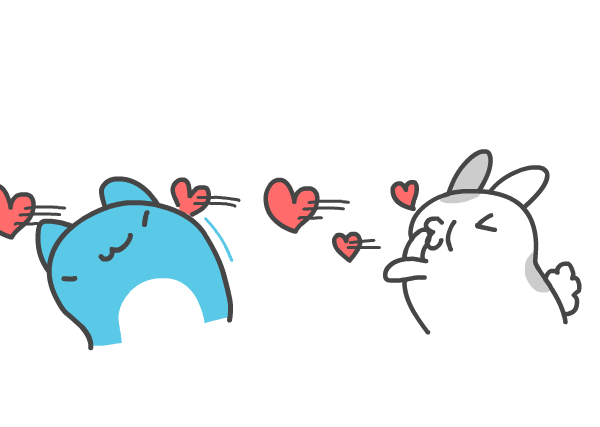 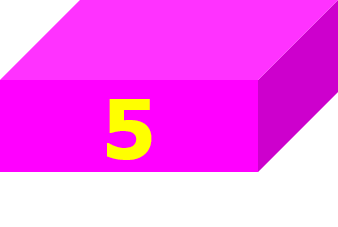 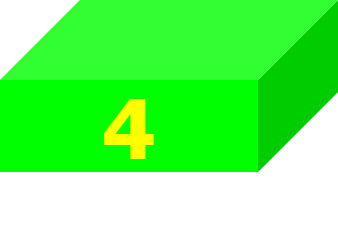 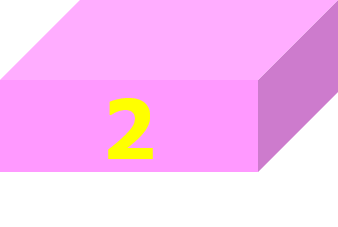 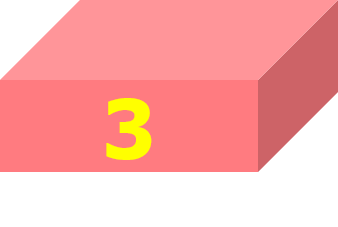 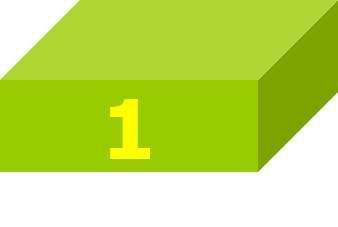 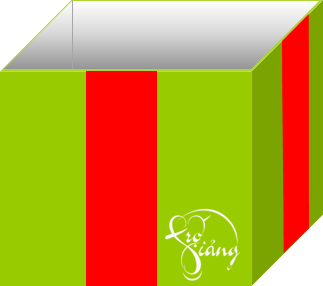 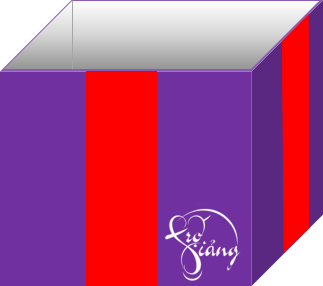 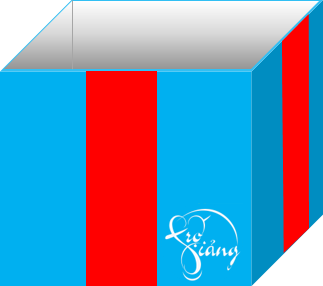 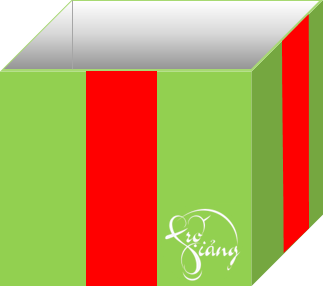 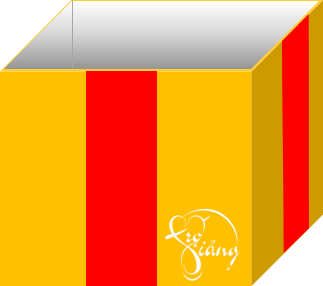 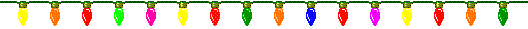 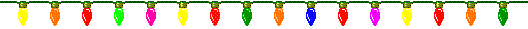 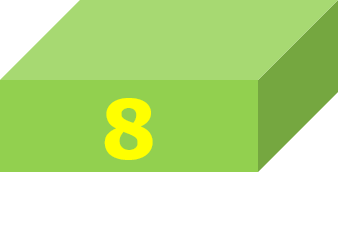 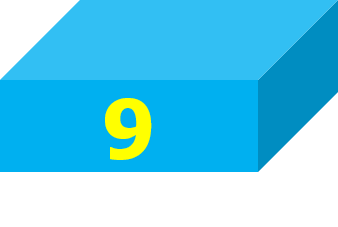 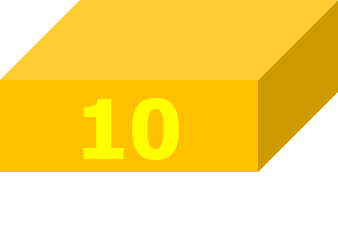 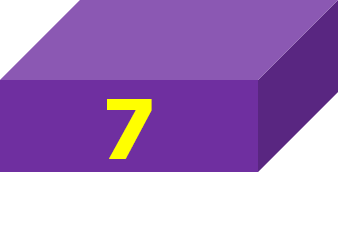 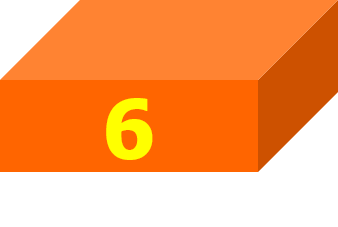 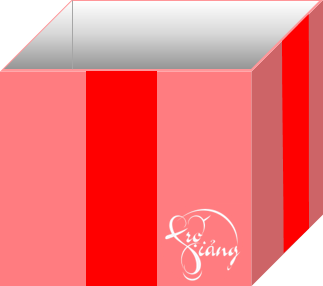 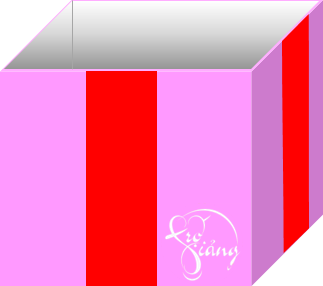 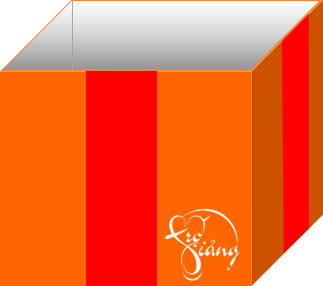 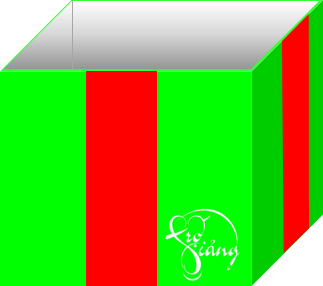 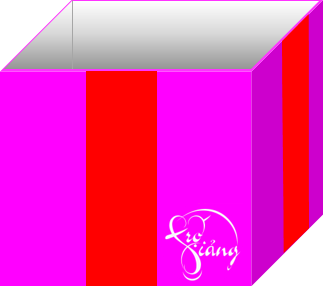 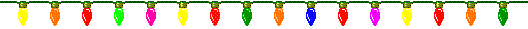 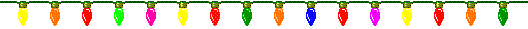 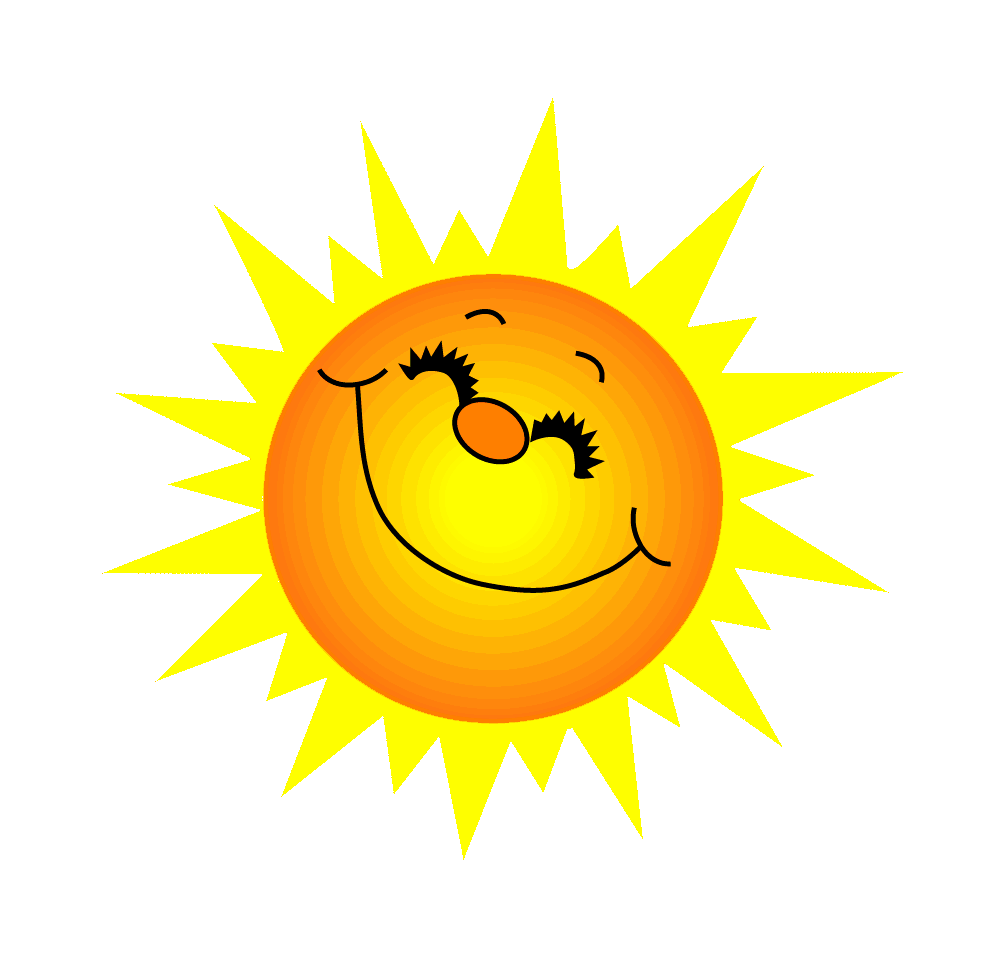 “Tôi kể ngày xưa chuyện Mị Châu
Trái tim lầm chỗ để trên đầu
……. vô ý trao tay giặc
Nên nỗi cơ đồ đắm biển sâu”
                             (“Tâm sự” – Tố Hữu)
Nỏ thần
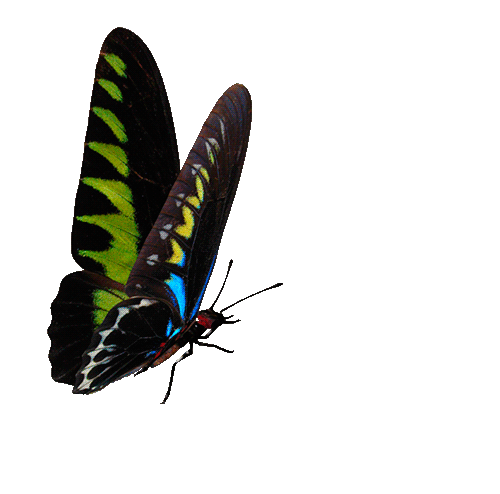 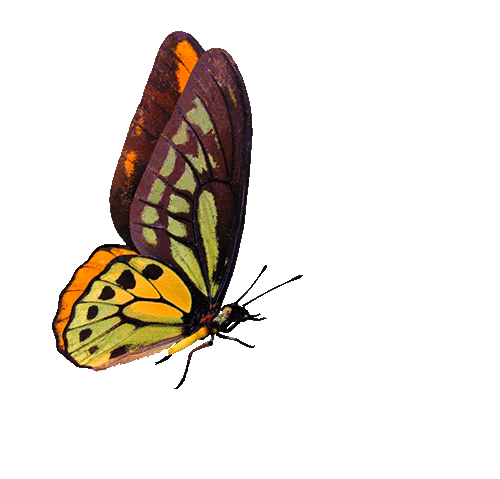 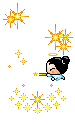 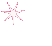 Bạn được một nụ cười
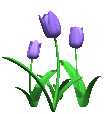 GO HOME
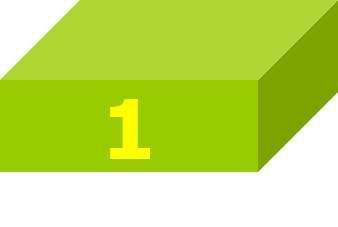 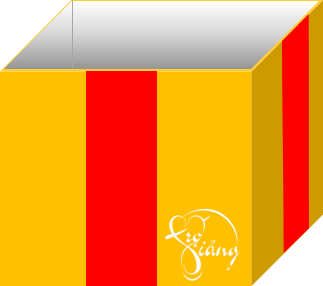 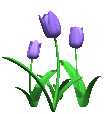 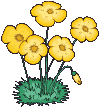 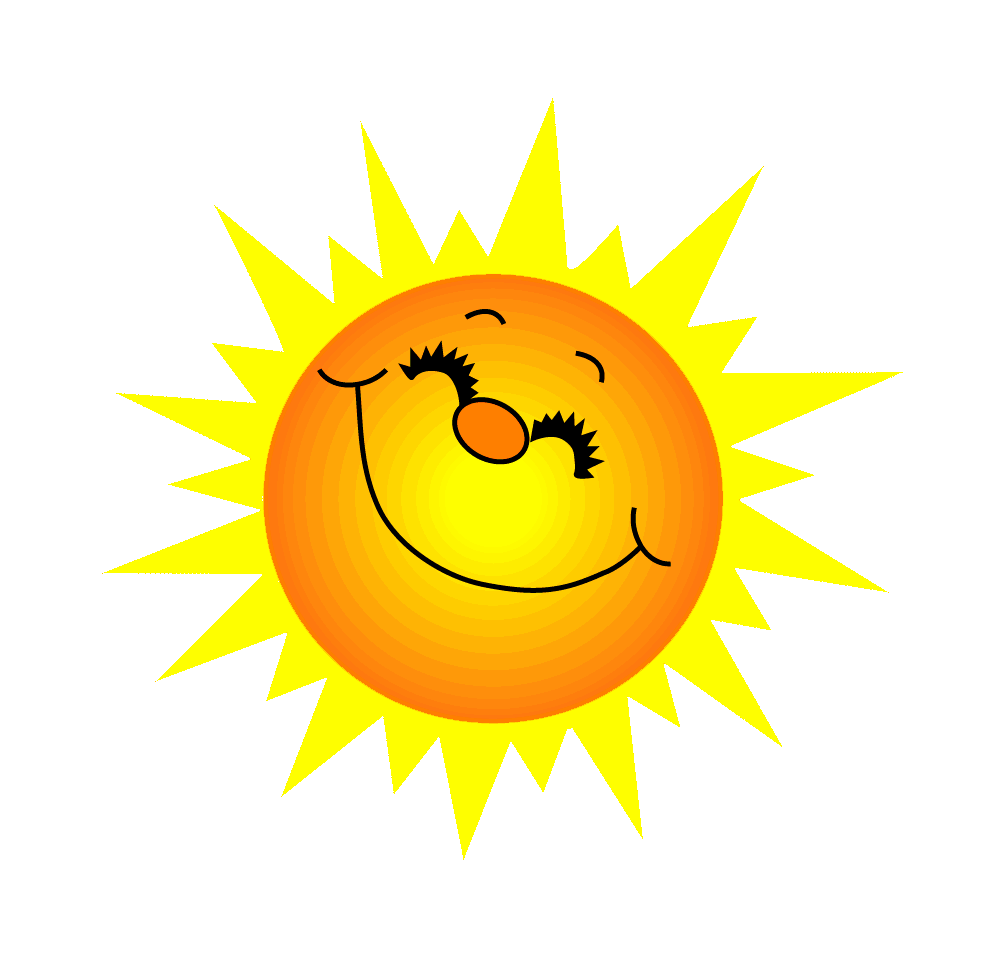 “Thân em vừa trắng lại vừa tròn
….. nổi …… chìm với nước non
Rắn nát mặc dầu tay kẻ nặn
Mà em vẫn giữ tấm lòng son”
(“Bánh trôi nước” – Hồ Xuân Hương)
Bảy - ba
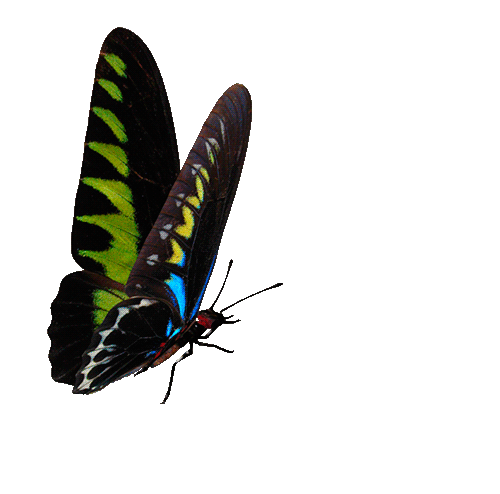 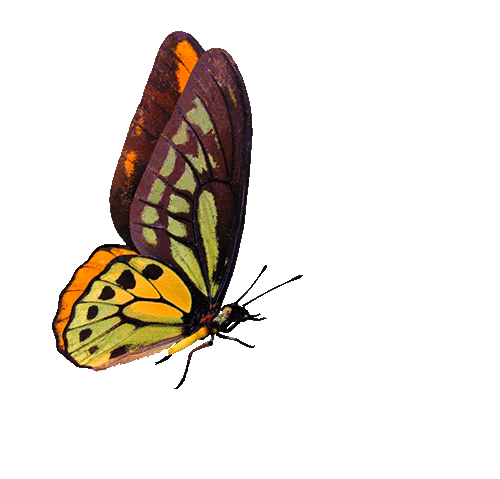 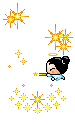 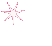 Bạn được 1 cái kẹo mút
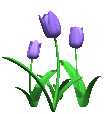 GO HOME
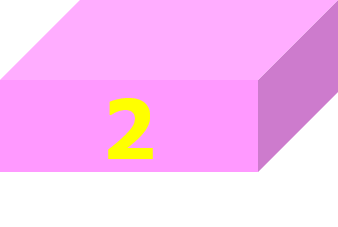 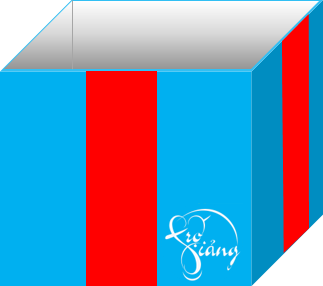 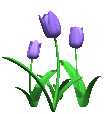 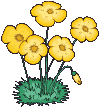 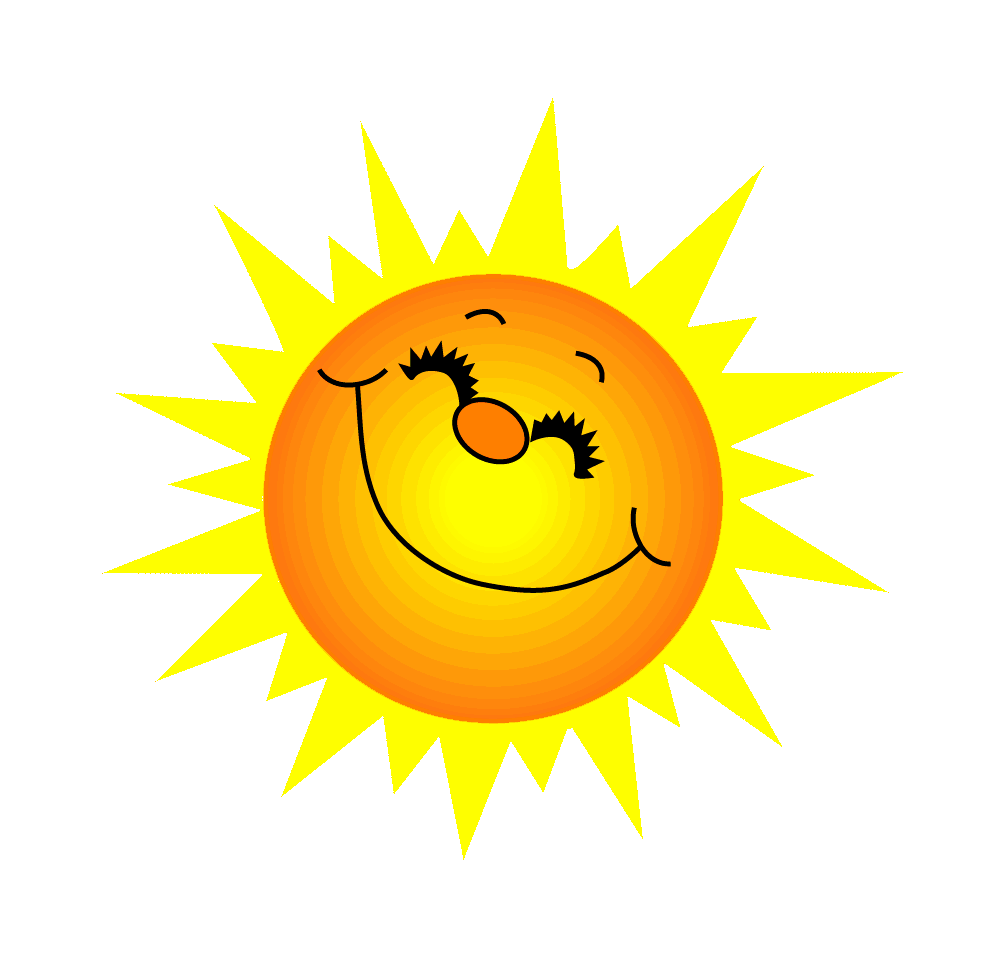 “………. là trẻ có tài
Mới mười sáu tuổi ra oai trận tiền”
(“Lịch sử nước ta” – Hồ Chí Minh)
Quốc Toản
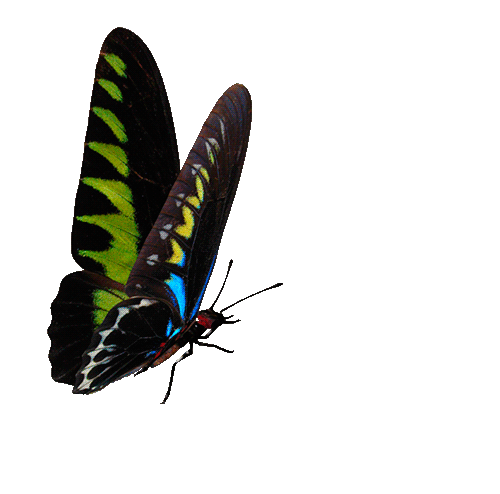 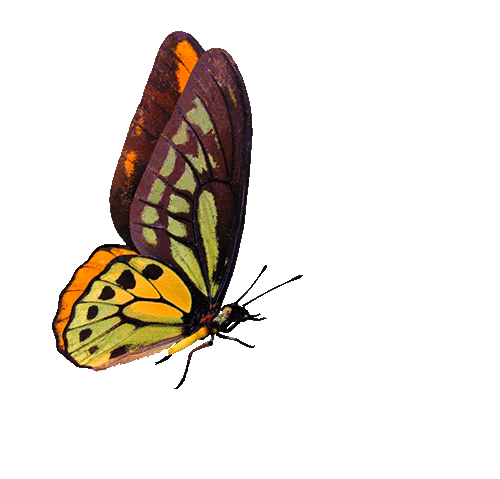 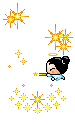 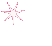 Bạn được tặng điểm 9
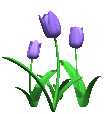 GO HOME
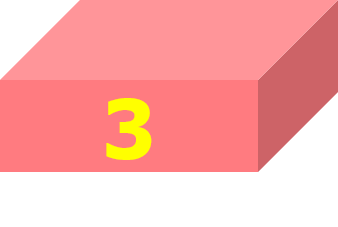 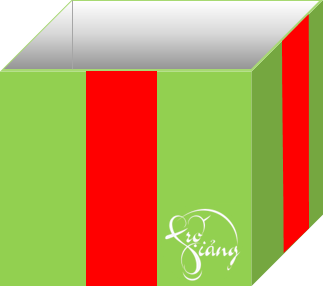 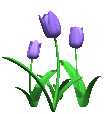 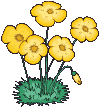 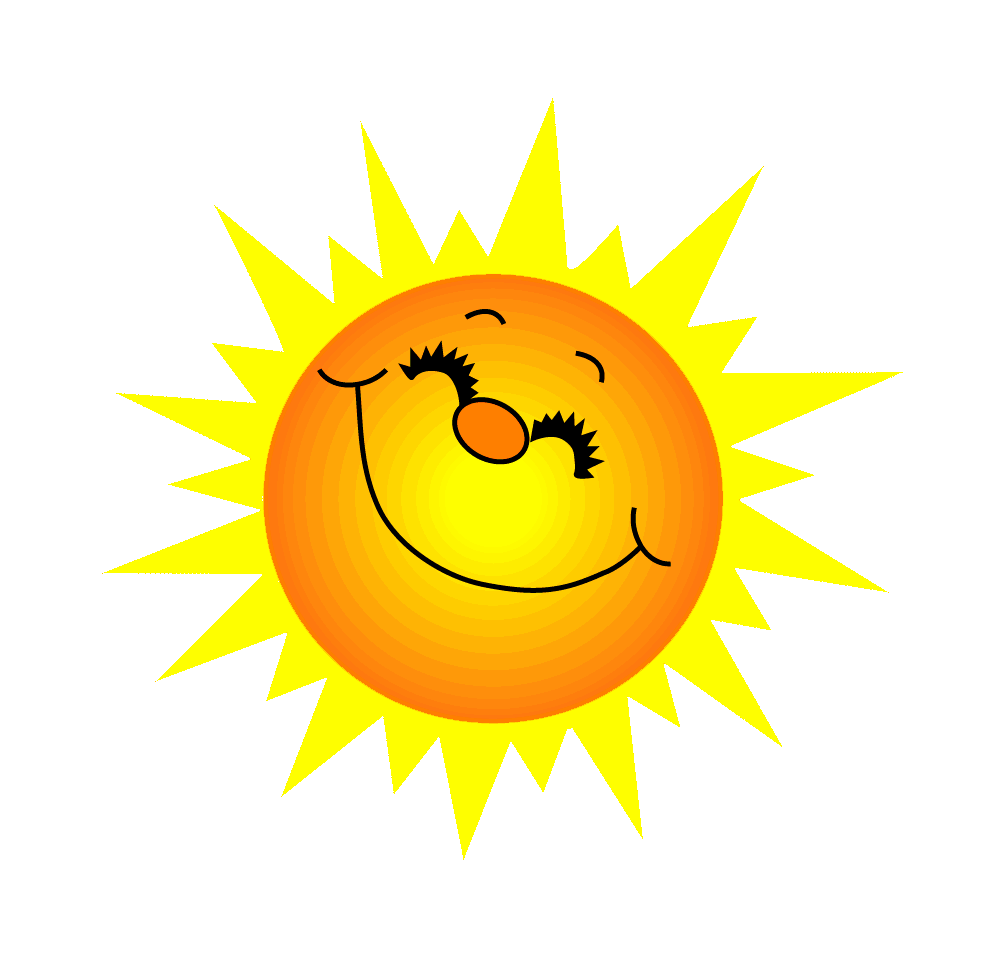 “Lê Lợi khởi nghĩa …….
Mặc dù tướng ít binh đơn không nàn”
(“Lịch sử nước ta” – HCM)
Lam Sơn
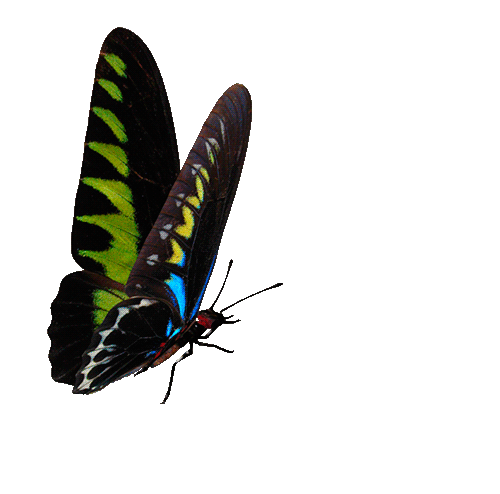 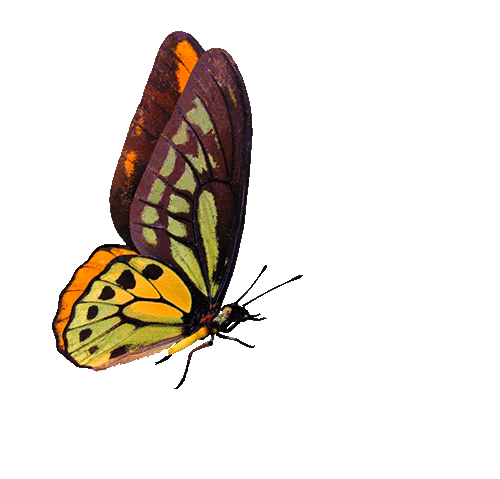 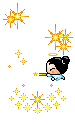 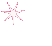 Chúc bạn may mắn
 lần sau
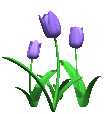 GO HOME
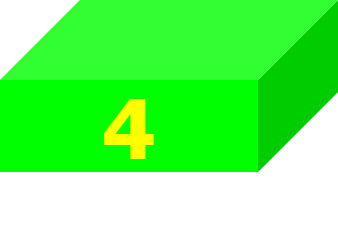 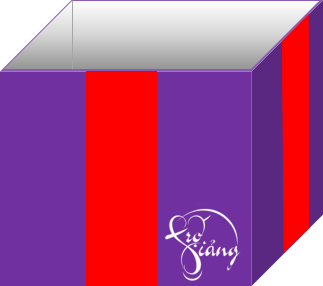 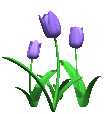 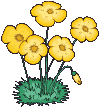 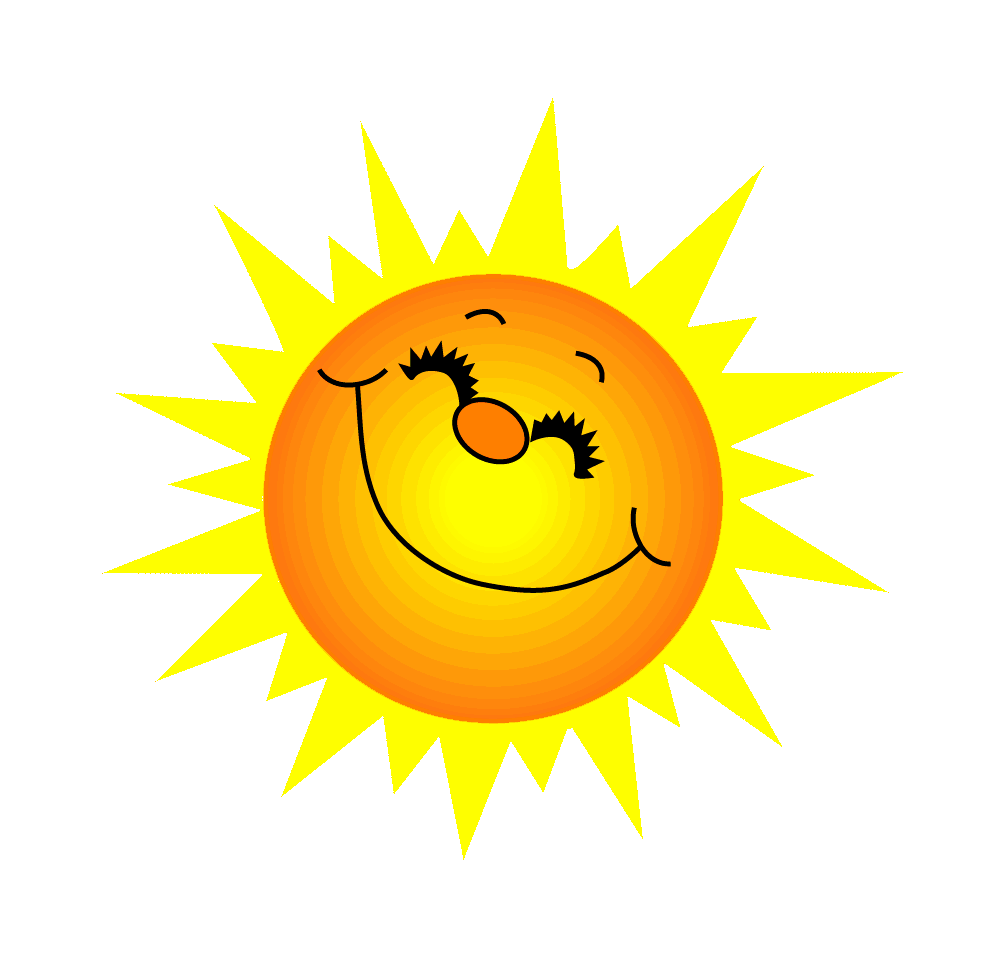 “Tiếng suối trong như tiếng hát xa
……. lồng cổ thụ bóng lồng …….
Cảnh khuya như vẽ người chưa ngủ
Chưa ngủ vì lo nỗi nước nhà”
(“Cảnh khuya” – Hồ Chí Minh)
Trăng……… hoa
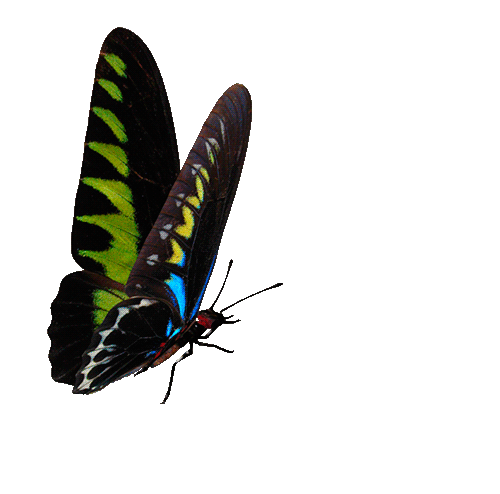 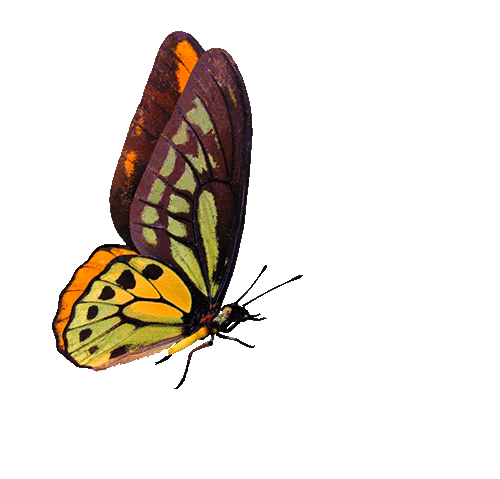 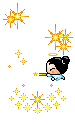 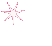 Vỗ tay
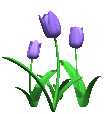 GO HOME
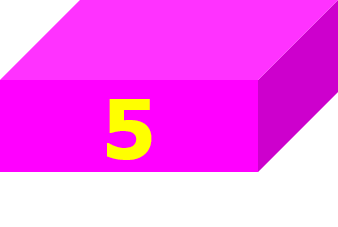 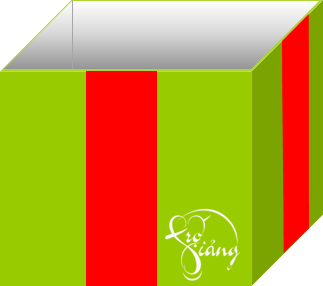 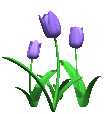 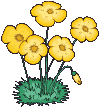 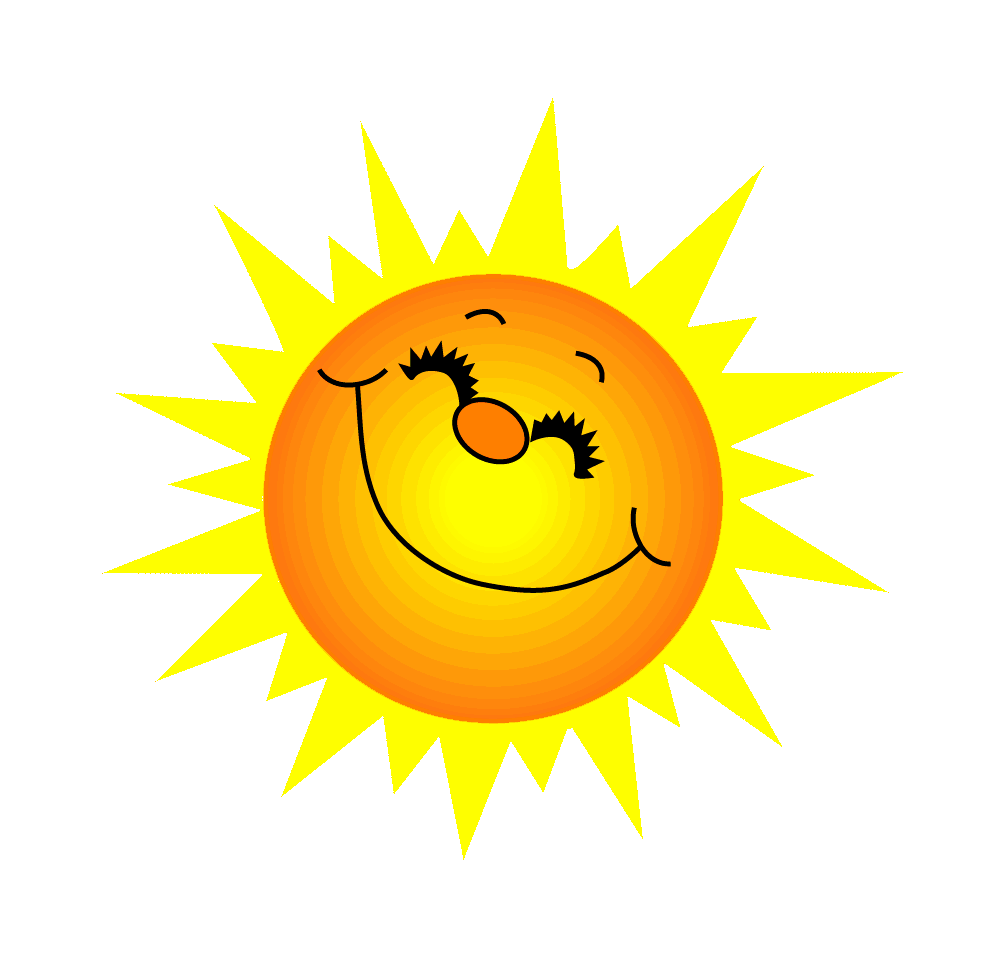 “Thuở ấy làng Phù Đổng
Có một chuyện kì khôi
Câu bé tên là …..
Ba tuổi chưa nói cười”
Gióng
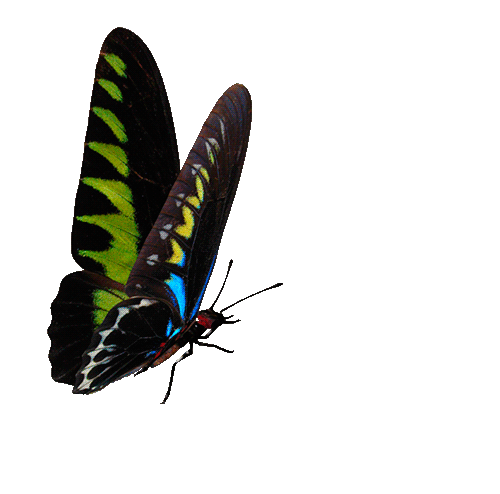 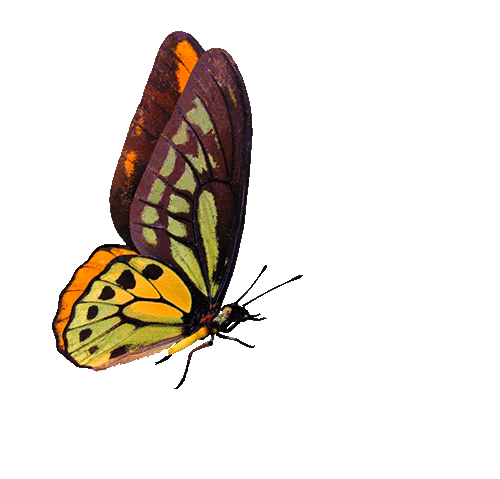 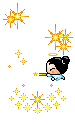 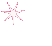 hihi
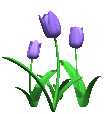 GO HOME
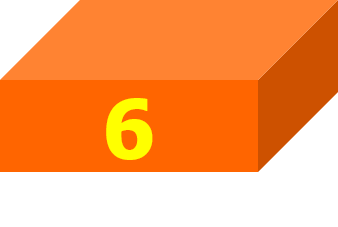 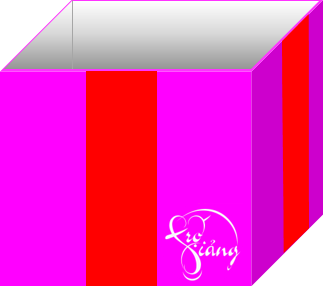 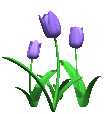 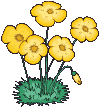 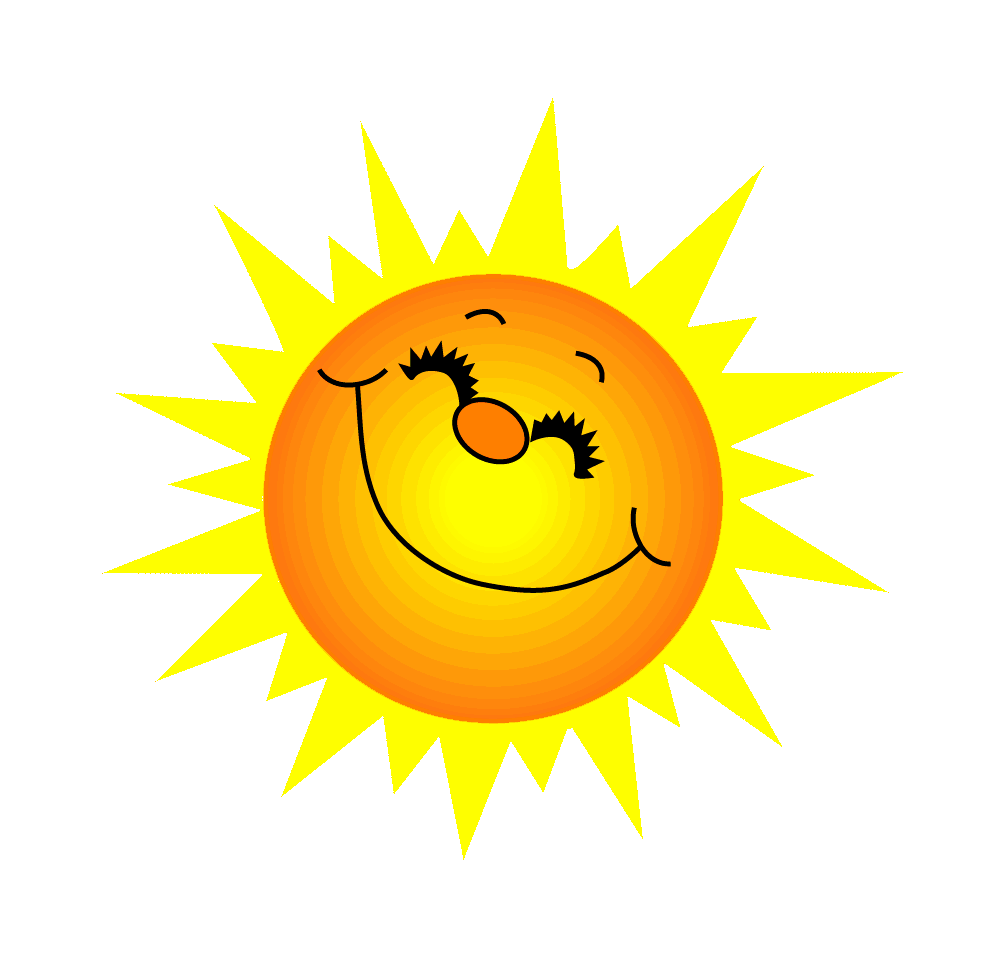 “Nếu nhắm mắt nghe bà kể chuyện 
		 Sẽ được nhìn thấy các bà Tiên
   		 Thấy chú bé đi hài bảy dặm 
		 ….. …. thơm, cô Tấm rất hiền”
 						(“Nói với em” - Vũ Quần Phương)
Quả  thị
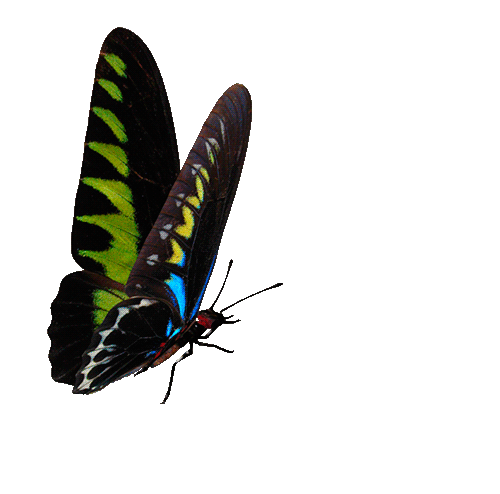 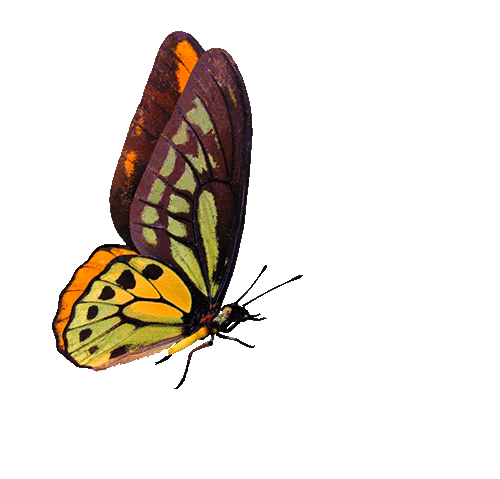 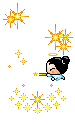 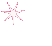 He he
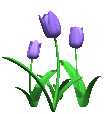 GO HOME
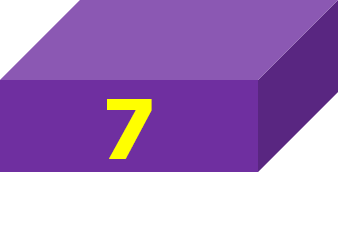 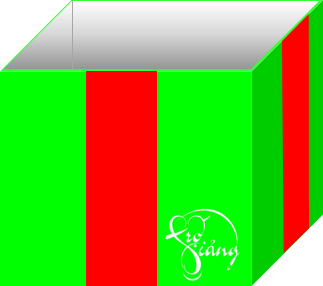 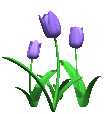 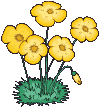 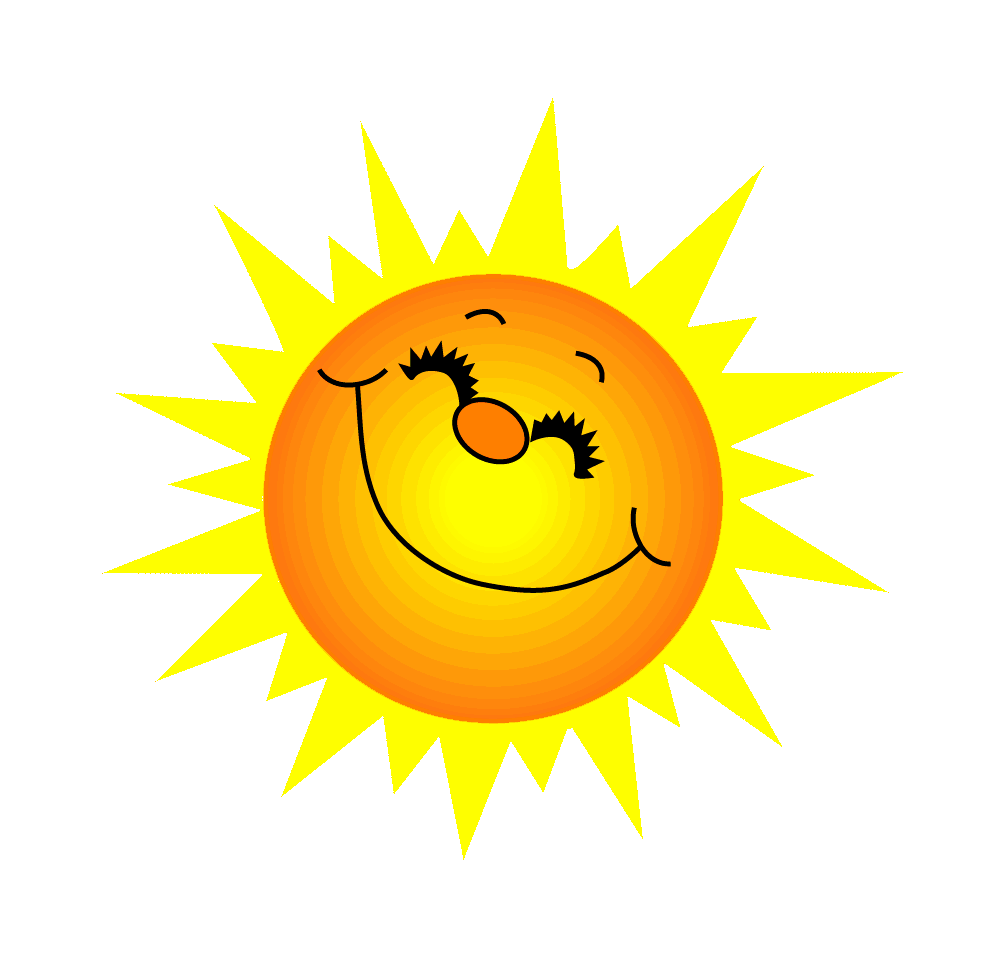 “Em có nhớ, ngày cầu hôn năm đó
Trước sân rồng tôi đã trổ oai linh
Sức anh hùng đâu có kém Sơn Tinh
So văn võ, ngang tài thần núi …….”
(“Chuyện tình Thuỷ Tinh” – Nguyễn Trung Kiên)
Tản
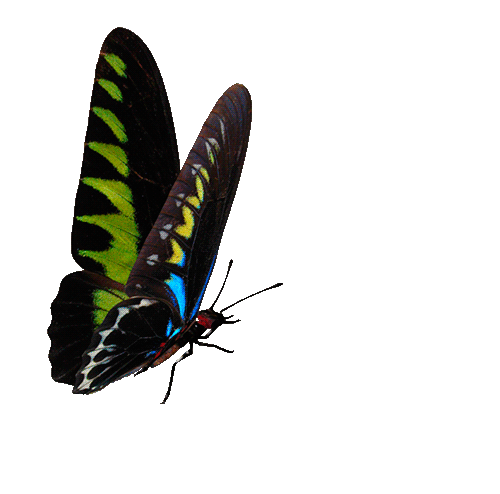 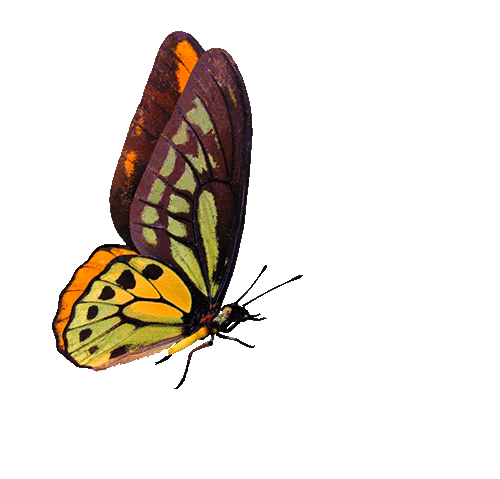 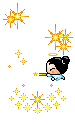 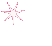 Niềm vui
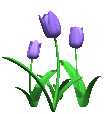 GO HOME
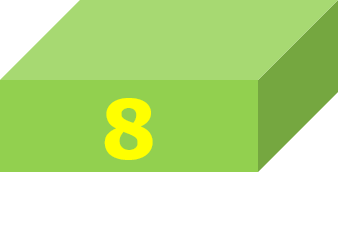 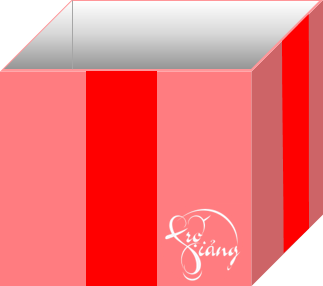 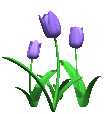 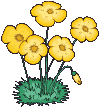 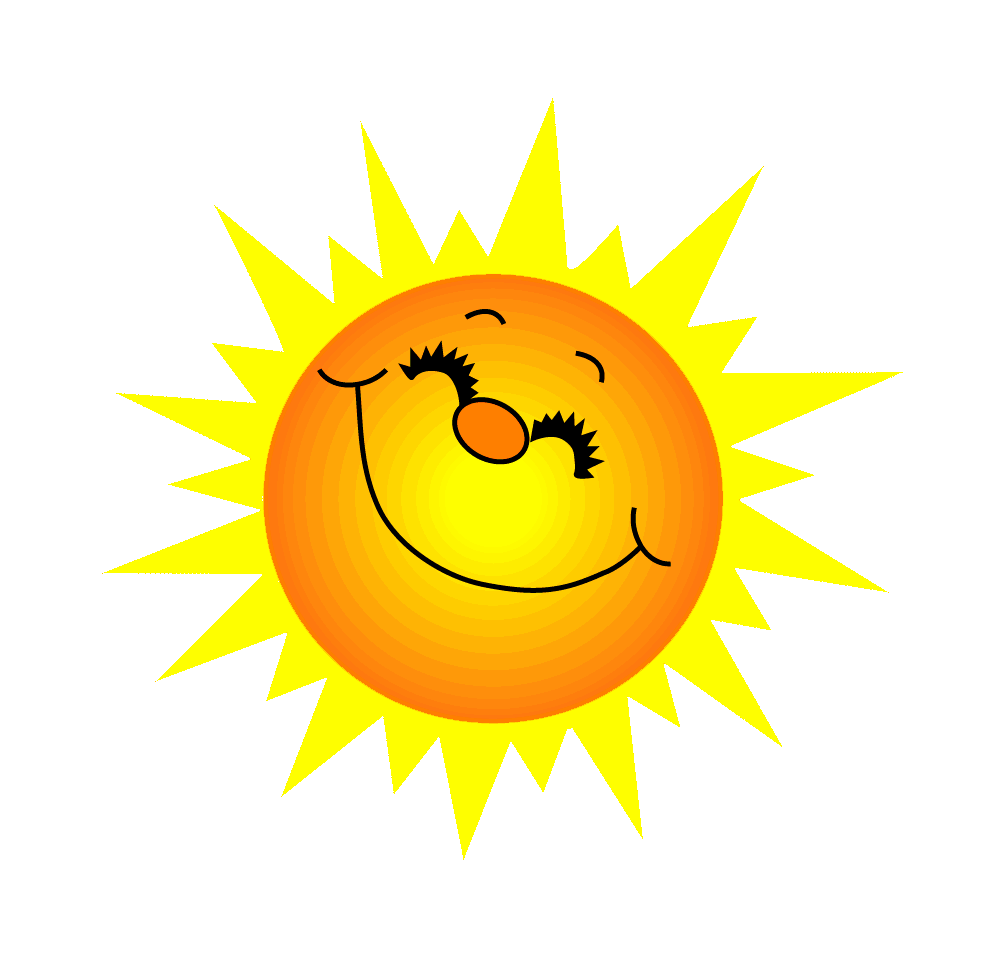 “…… về có nhớ bến chăng
Bến thì một dạ khăng khăng đợi ……”
                                            				(Ca dao)
Thuyền
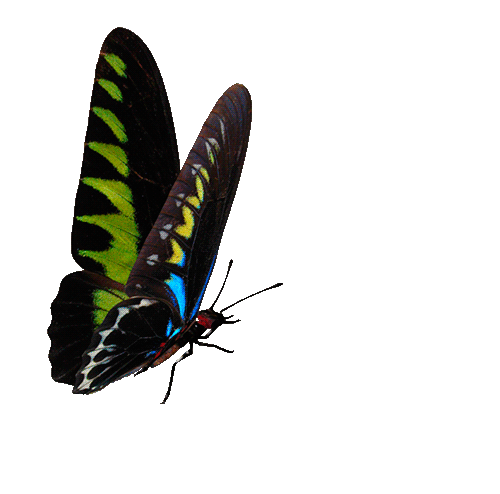 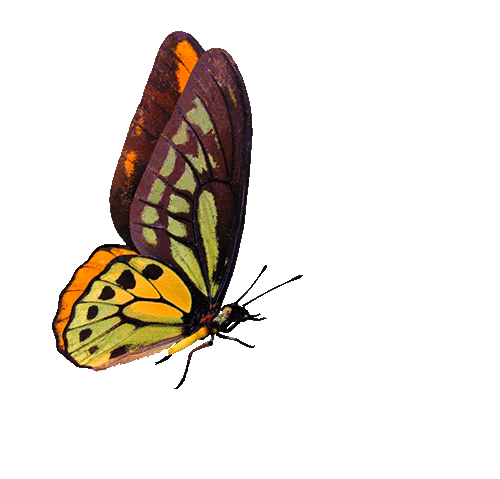 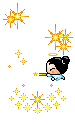 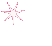 Uwowwww
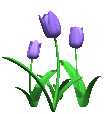 GO HOME
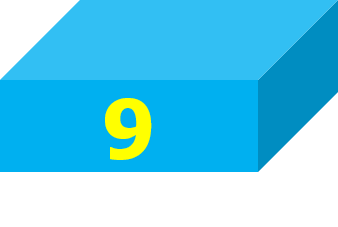 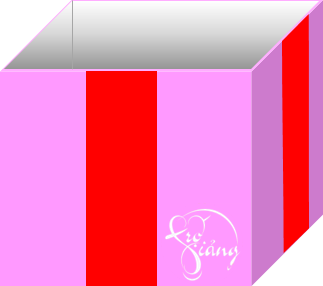 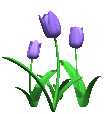 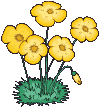 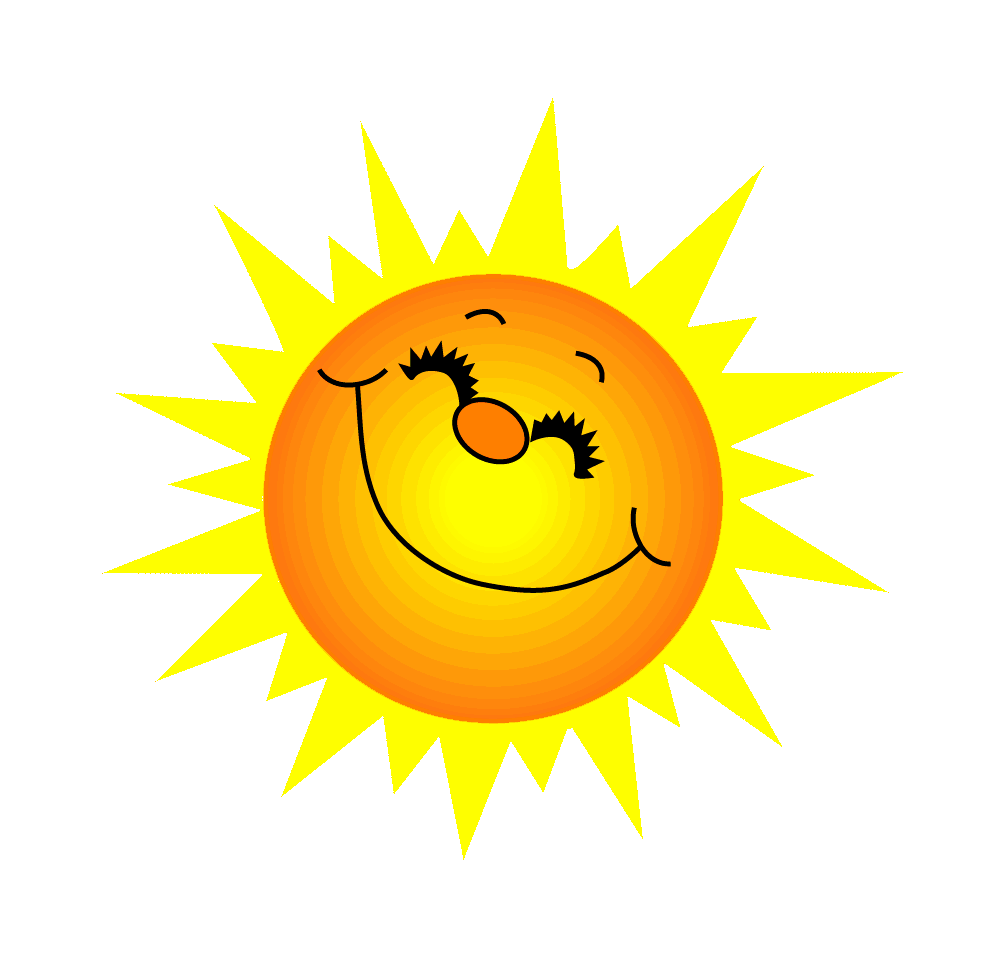 “Không có ……. không phải vì xe không có …..
Bom giật bom rung ……… vỡ đi rồi”
Kính
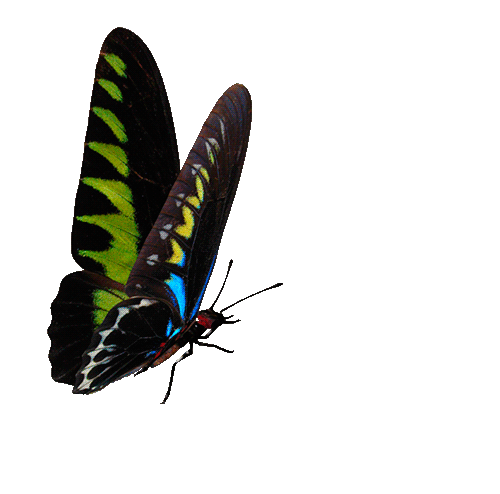 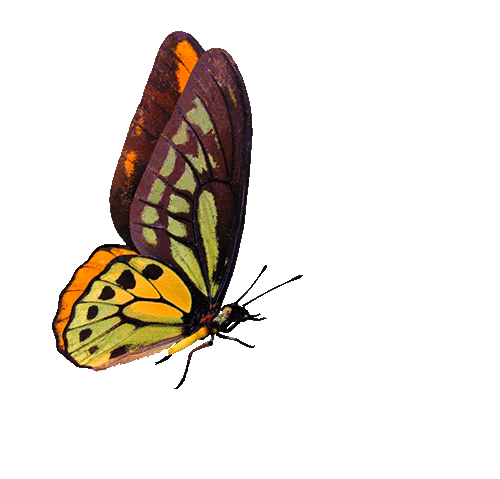 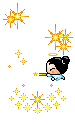 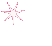 
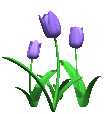 GO HOME
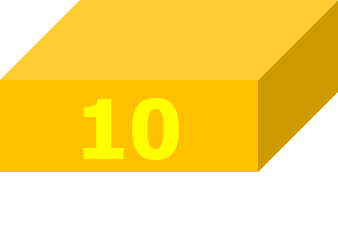 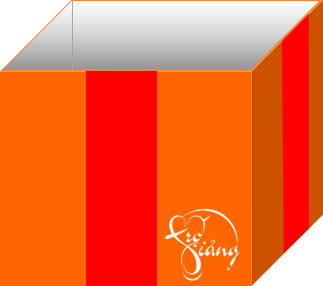 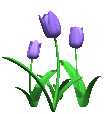 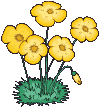 Lượt chơi 2
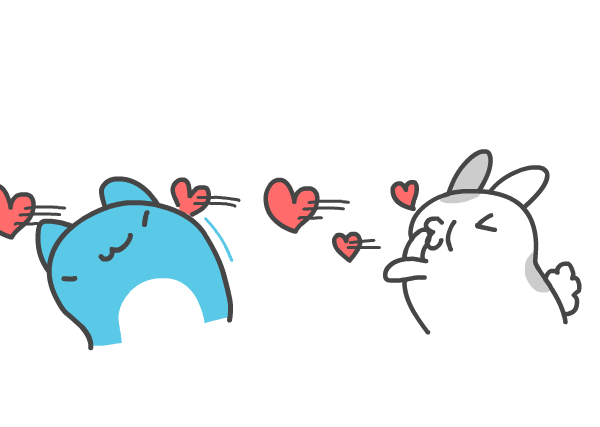 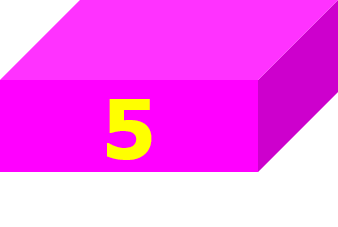 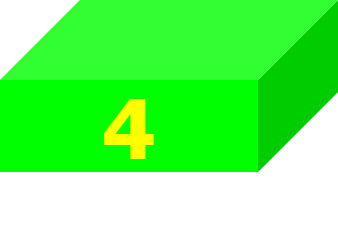 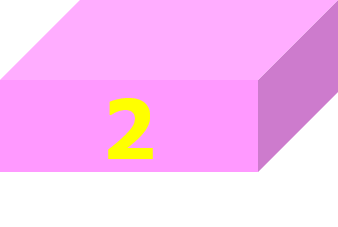 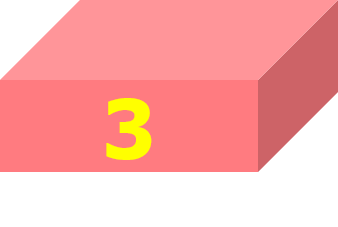 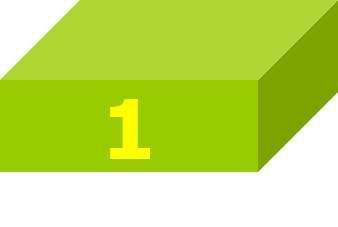 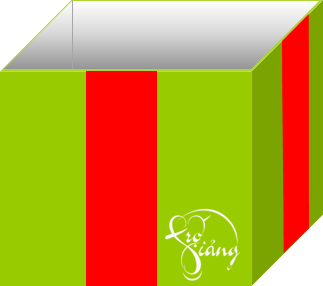 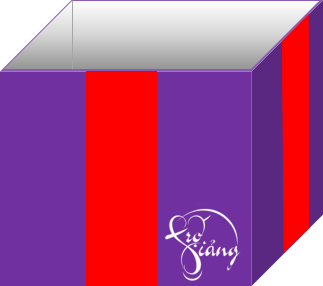 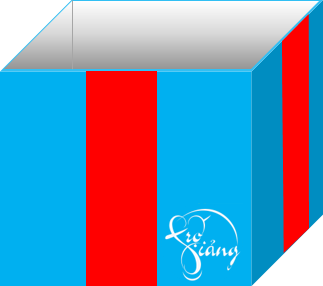 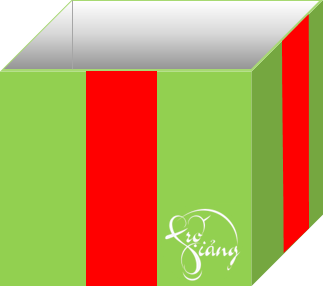 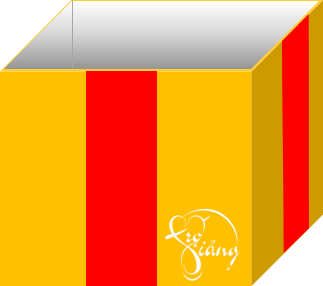 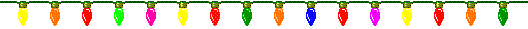 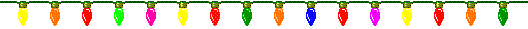 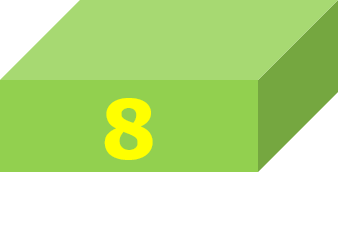 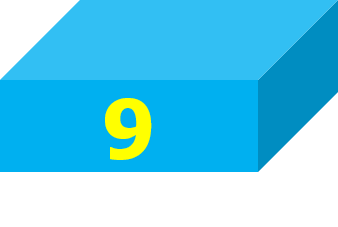 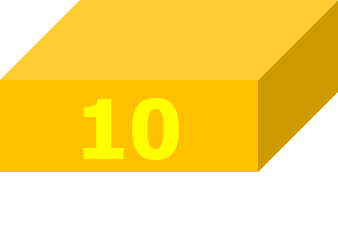 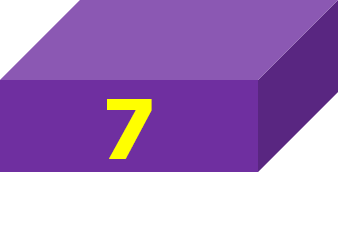 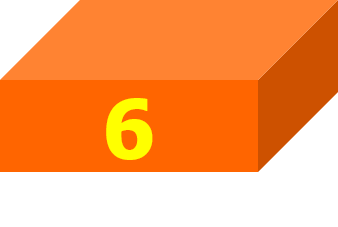 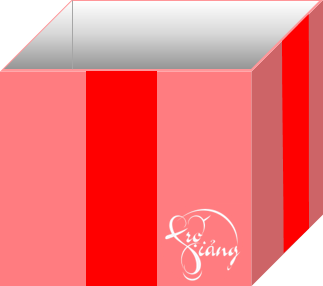 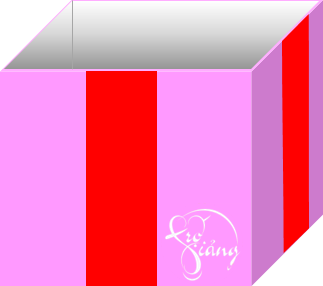 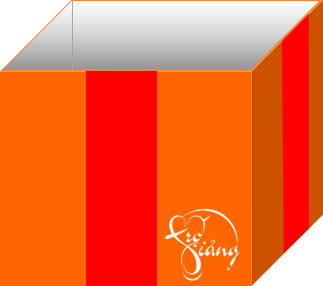 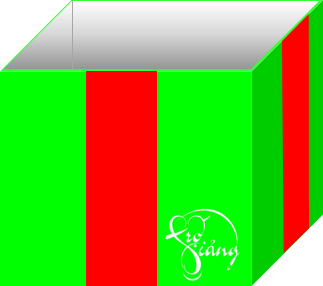 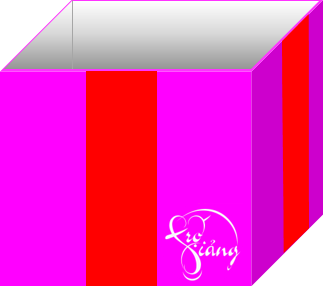 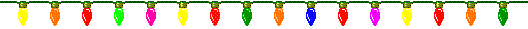 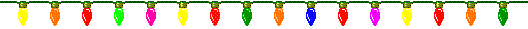 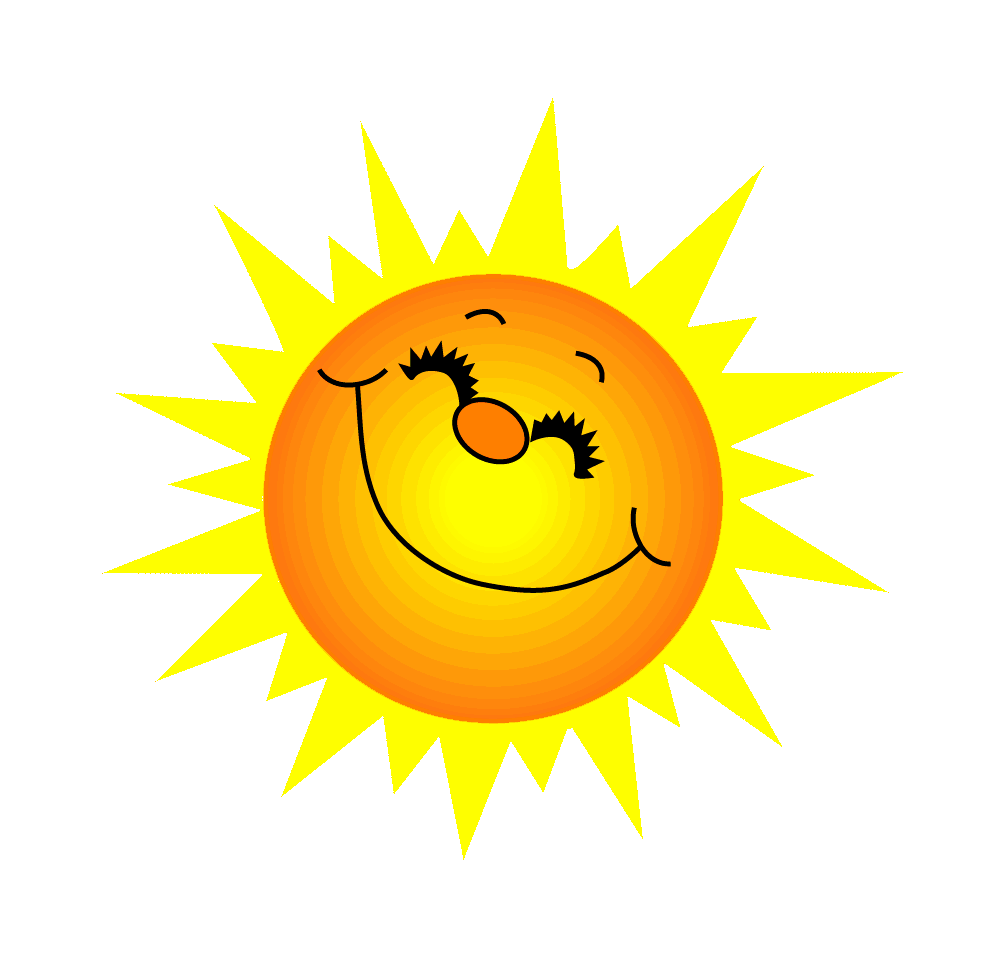 “……………….. thuở ấu thơ
Chăn trâu tập trận với cờ bông lau
Sứ mệnh thống nhất được trao
Dẹp loạn cát cứ đi vào sử xanh”
Đinh Bộ Lĩnh
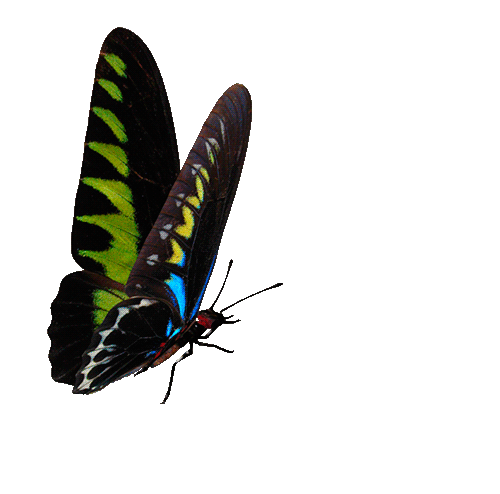 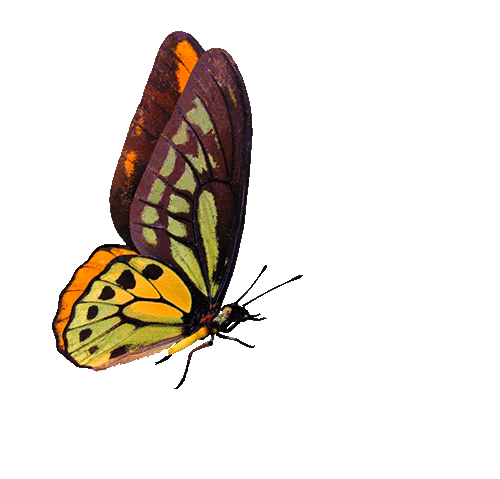 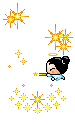 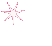 Bạn được điểm 9
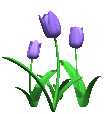 GO HOME
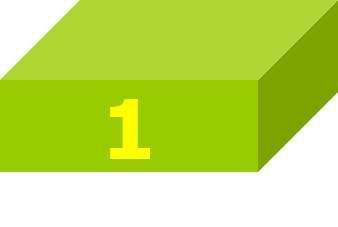 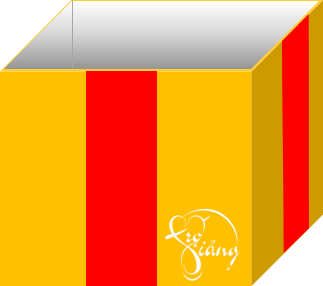 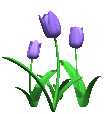 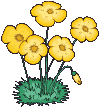 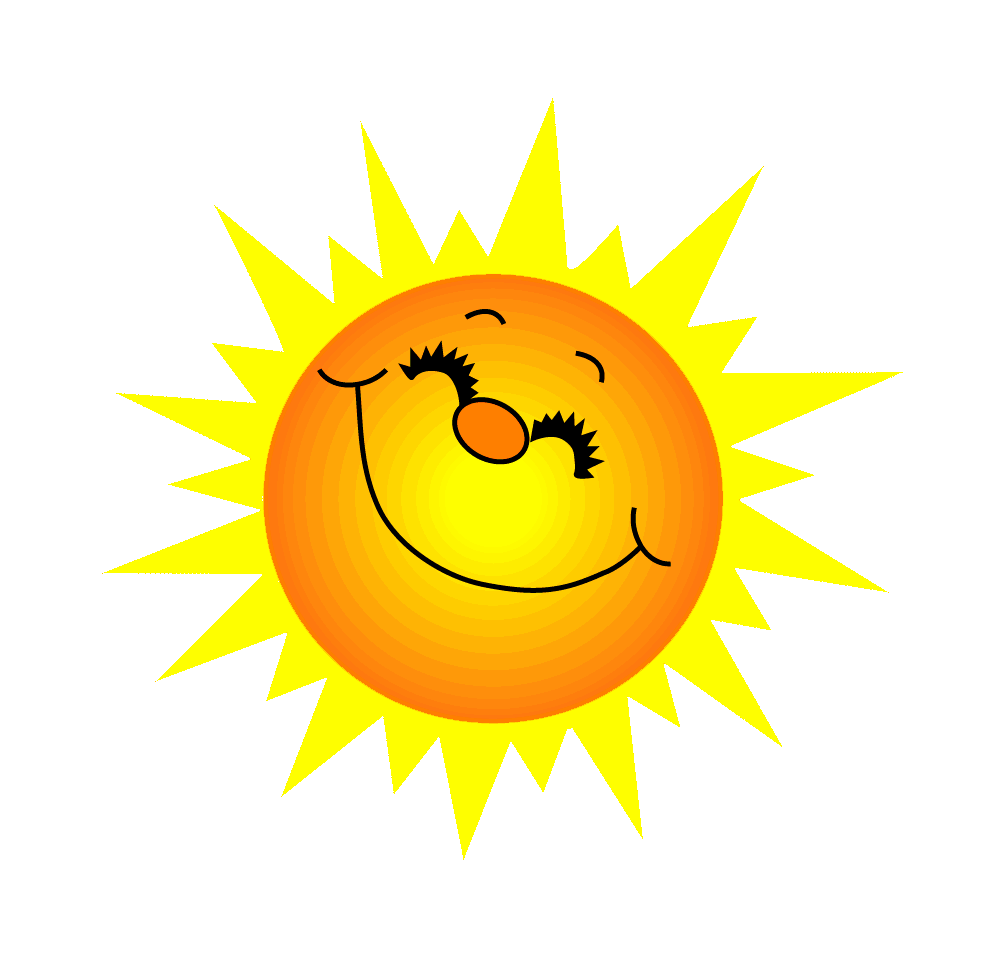 “….. là chết ở trong lòng một ít
Vì mấy khi …. mà chắc được ….”
Yêu
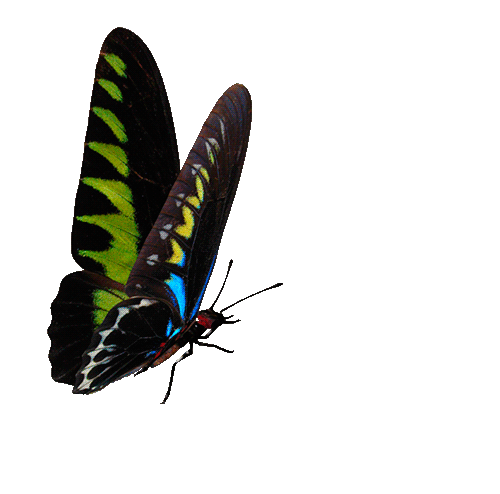 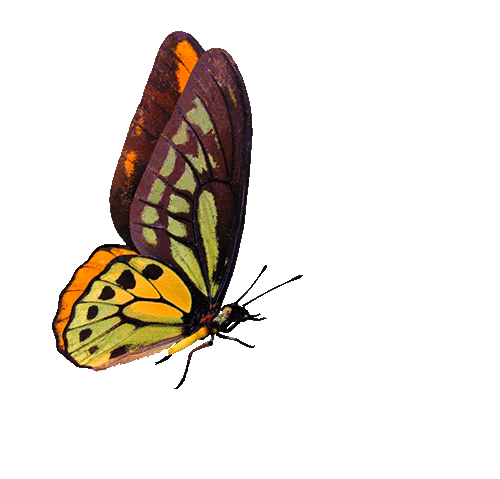 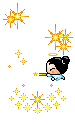 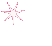 Vỗ tay
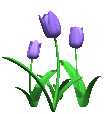 GO HOME
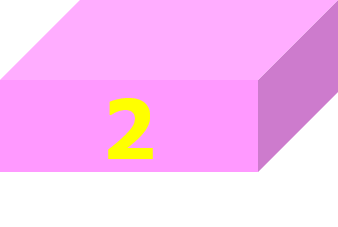 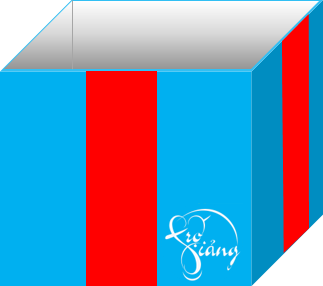 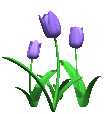 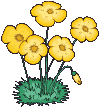 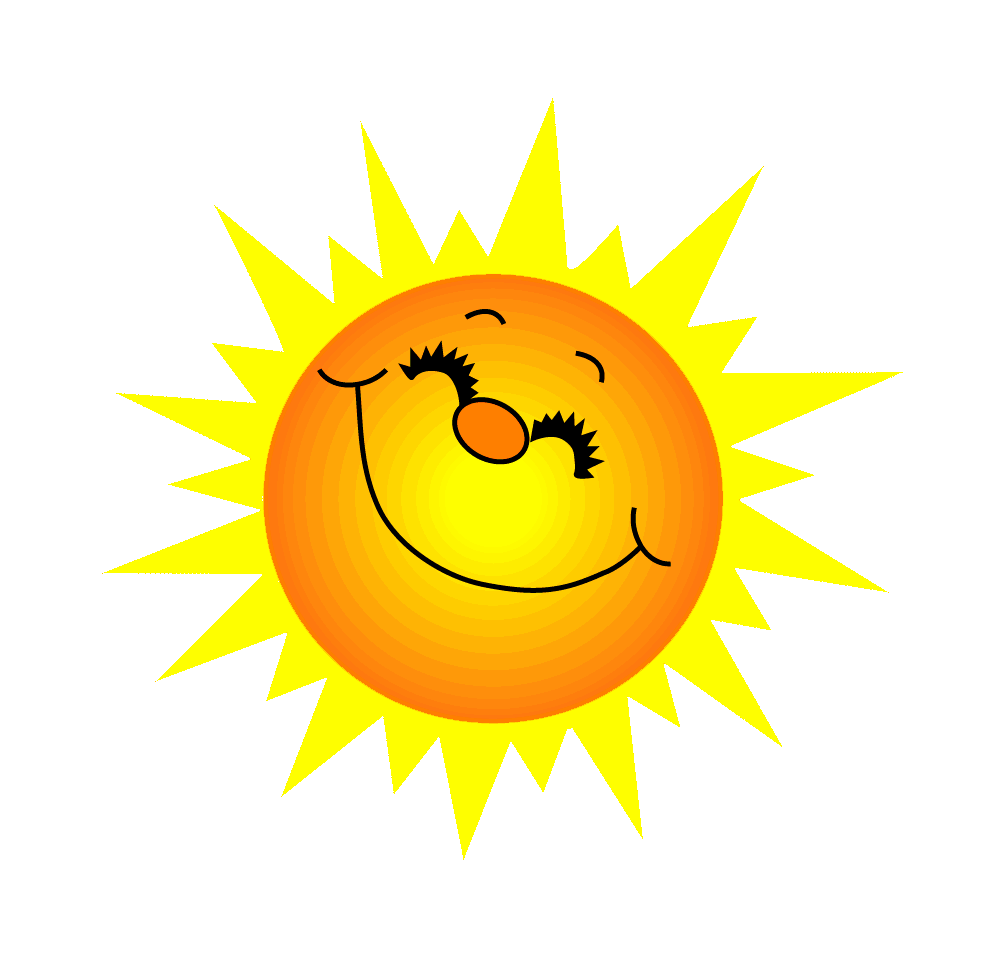 “ Vua nào với kế an dân
Đổi chữ La Thành sang chữ Thăng Long”
Lý Thái Tổ
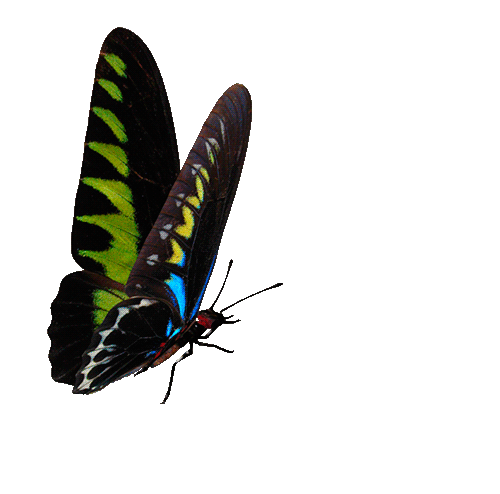 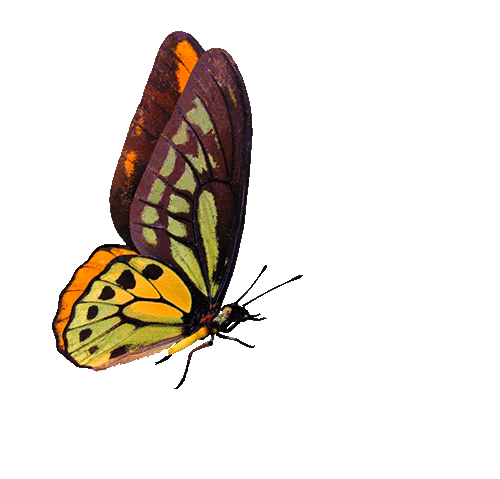 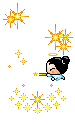 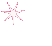 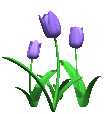 Bạn được tặng 9 điểm
GO HOME
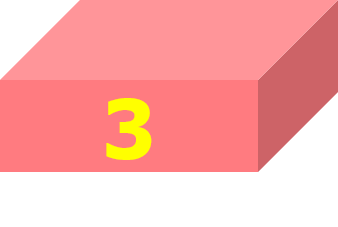 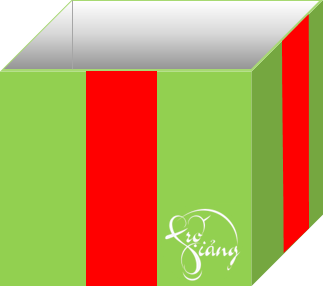 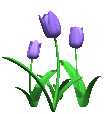 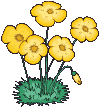 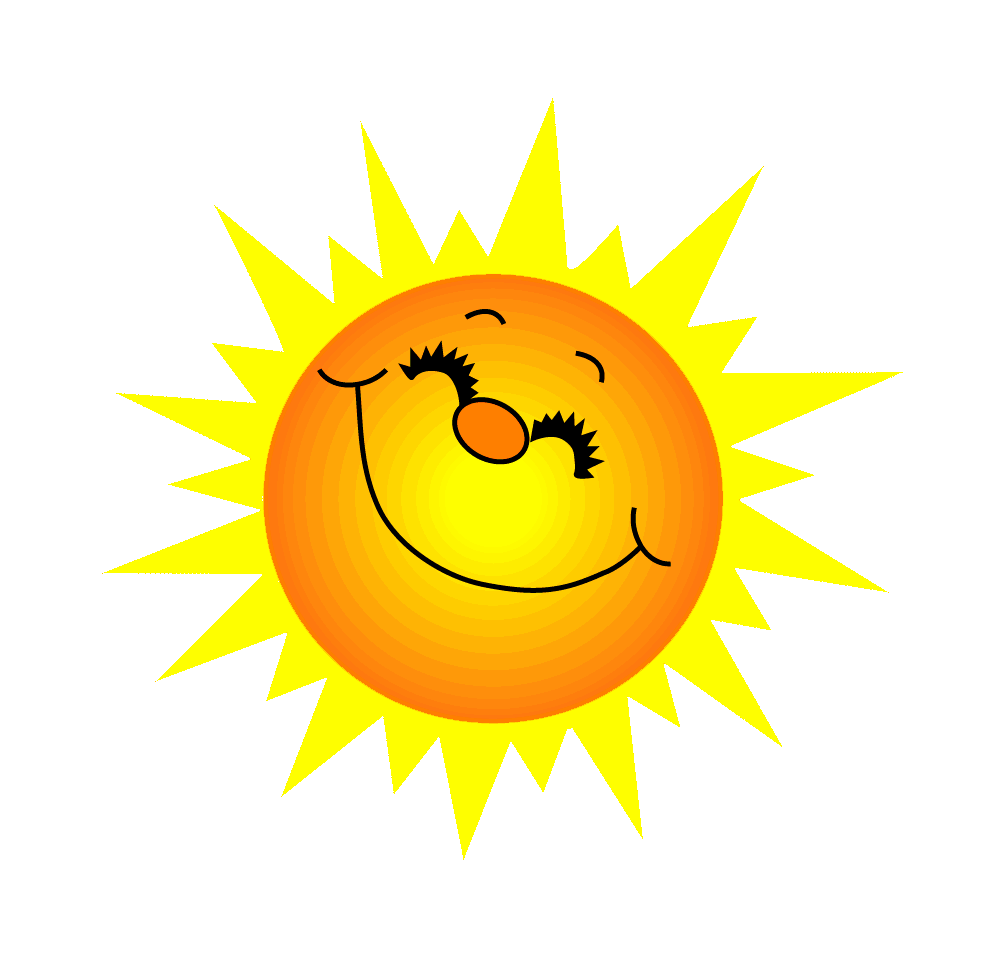 “Ai giúp vua Lý Thánh Tông
Vừa coi việc nước, vừa trông việc nhà
Để vua dẹp giặc phương xa
Giữ gìn đất nước, hoàng gia yên bình”
Ỷ Lan
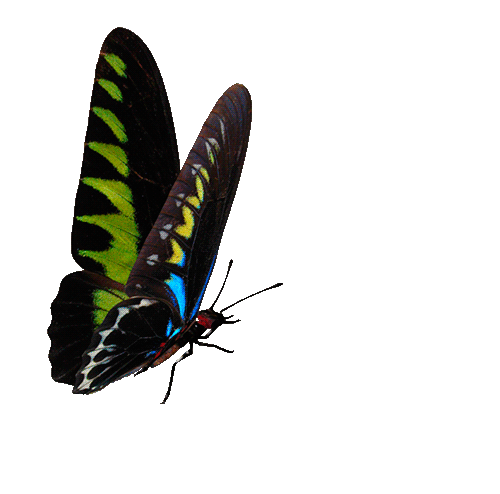 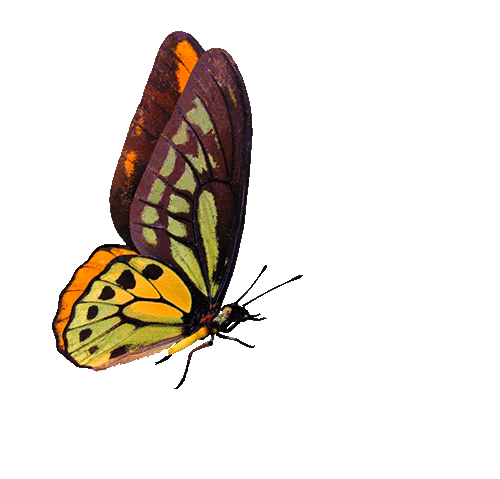 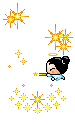 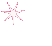 Chúc bạn may mắn
 lần sau
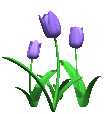 GO HOME
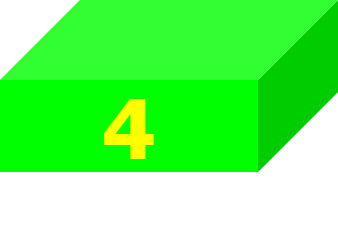 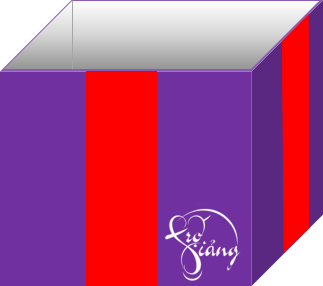 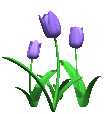 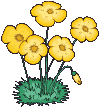 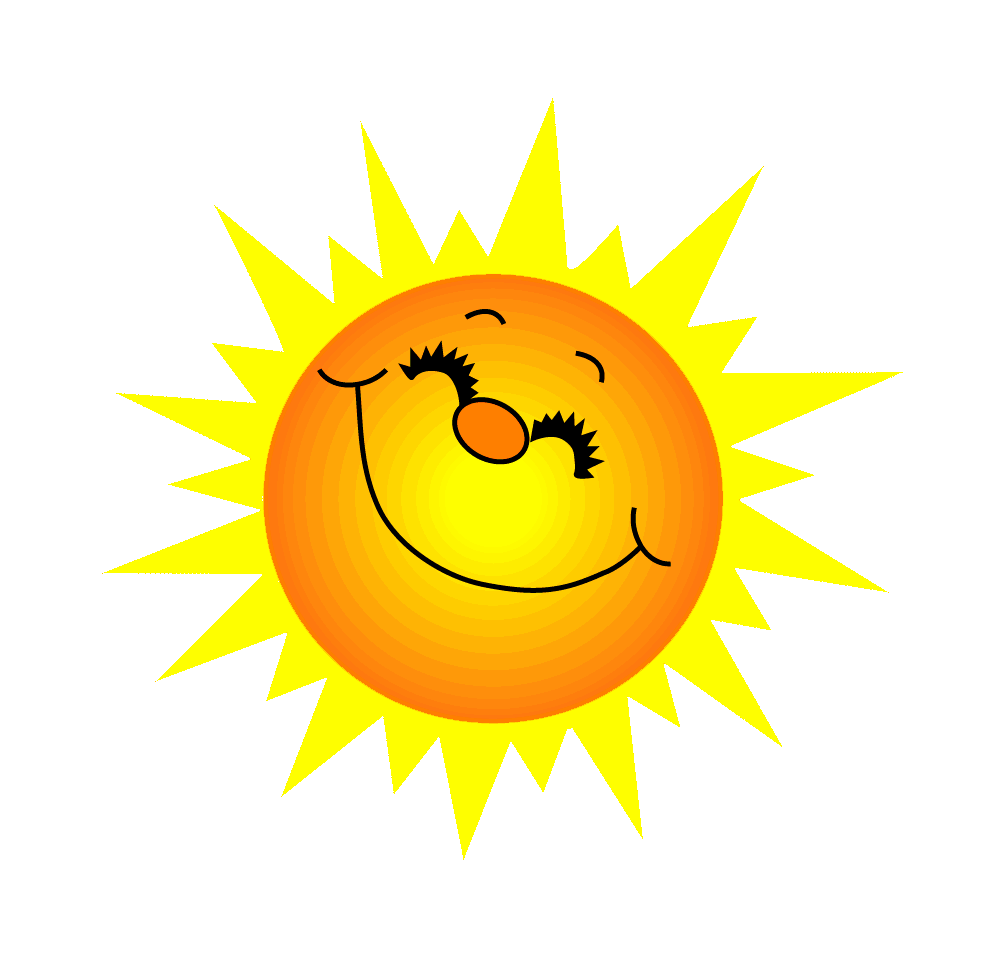 “Từ ngày nào chẳng biết
….nghe lời biển khơi
Cánh hải âu, sóng biếc
Đưa thuyền đi muôn nơi”
Thuyền
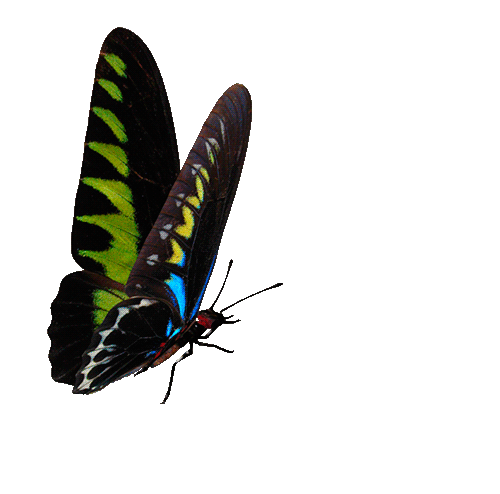 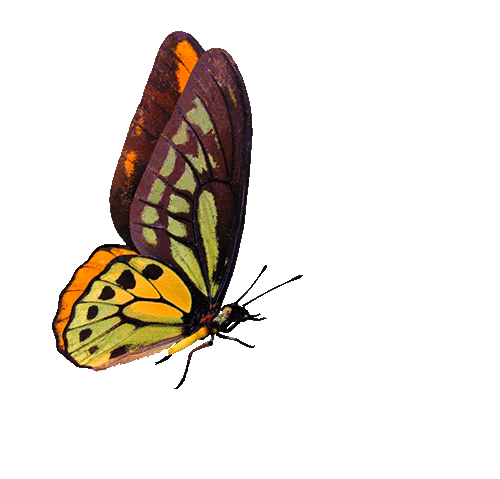 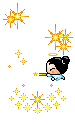 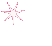 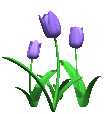 Vỗ tay
GO HOME
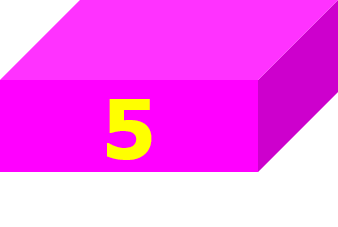 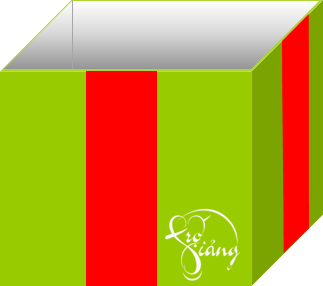 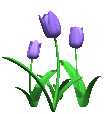 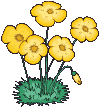 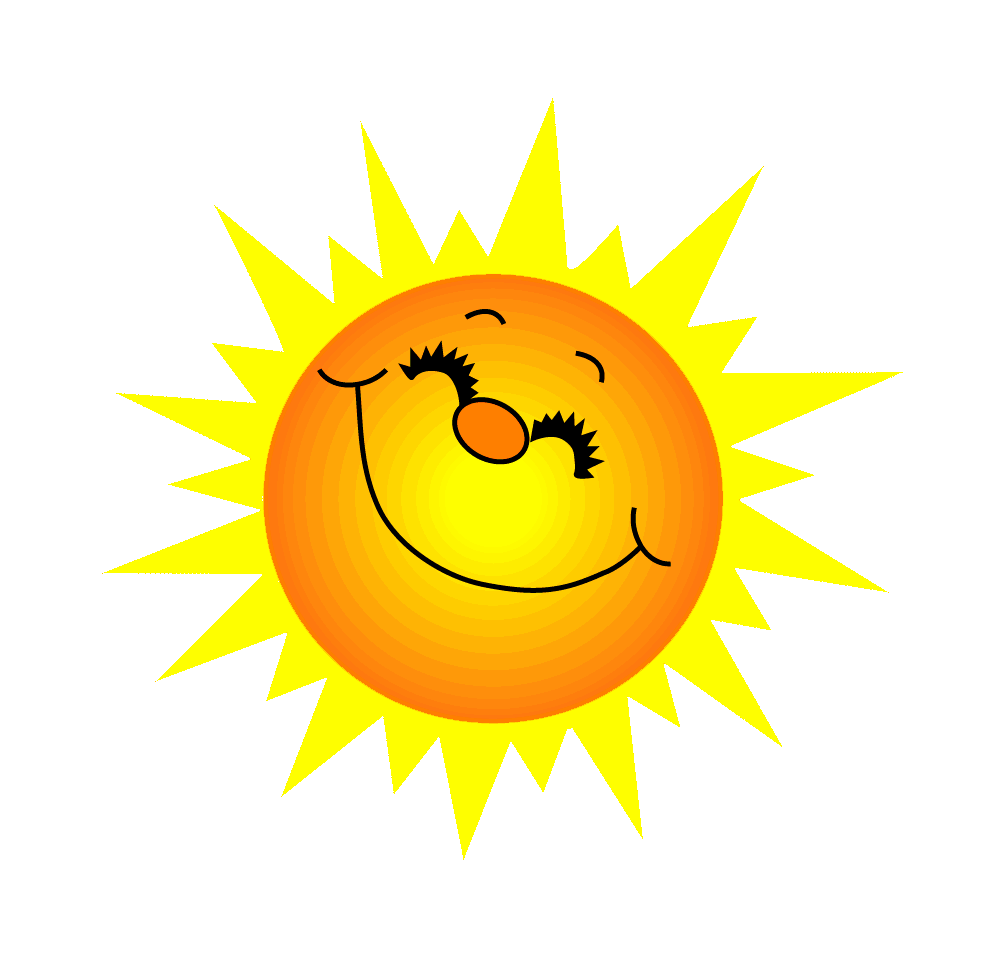 “Kẻ đắp chăn bông, kẻ lạnh lùng
Chém cha cái kiếp ….”
Lấy chồng chung
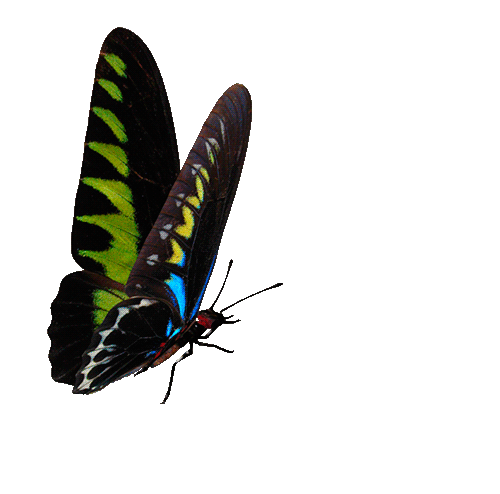 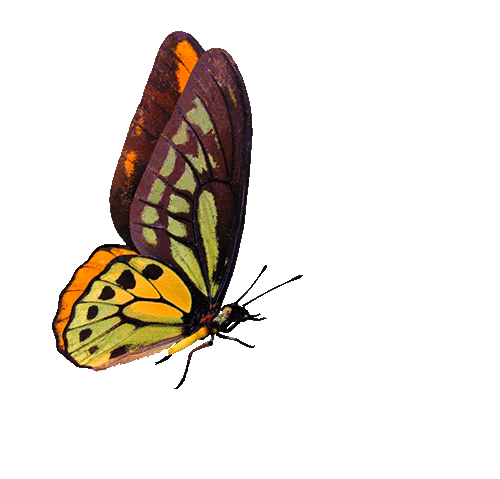 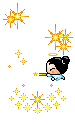 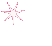 1 kẹo mút
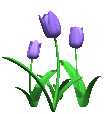 GO HOME
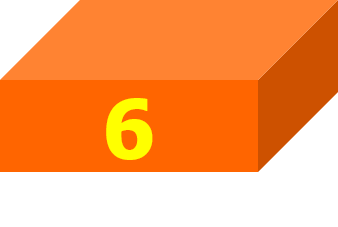 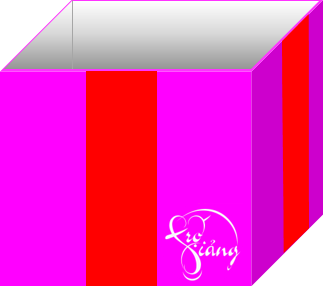 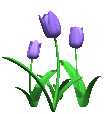 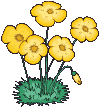 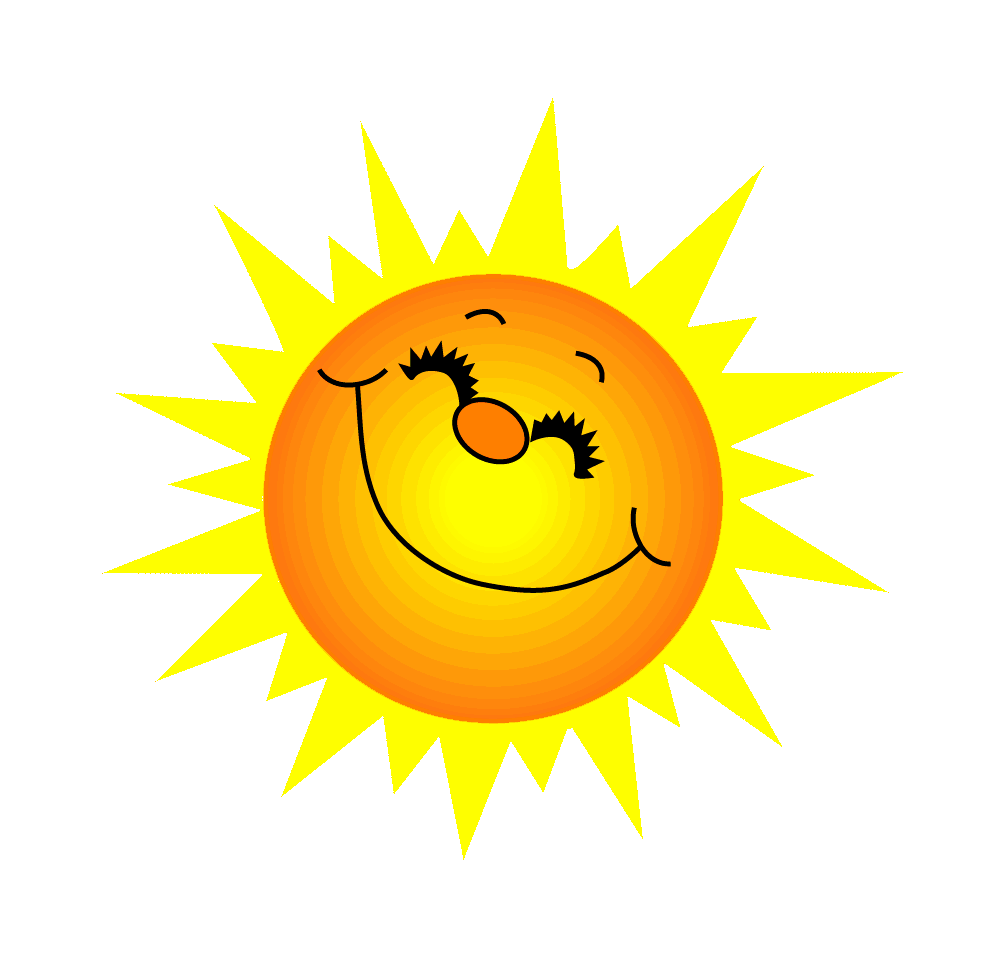 “ ……… là bệnh của trời
Tương tư là bệnh của tôi yêu nàng”
Gió mưa
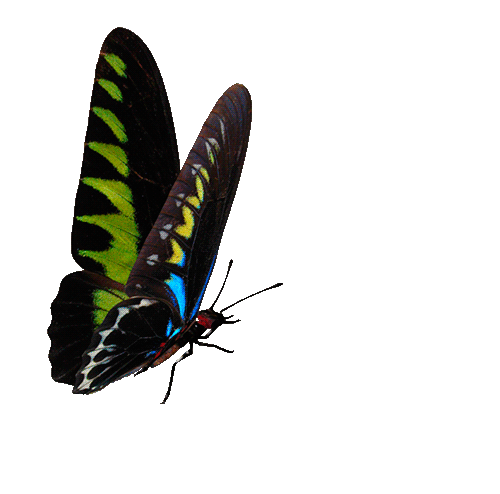 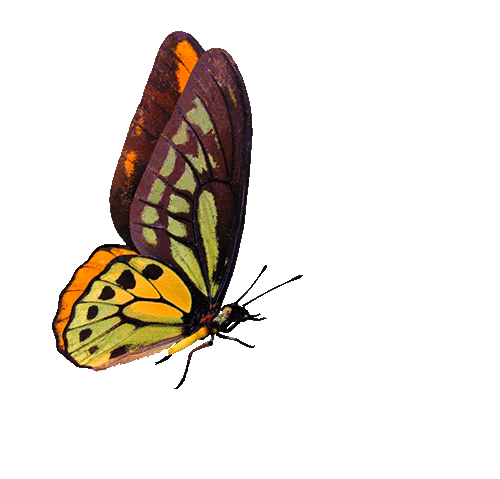 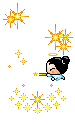 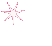 He he
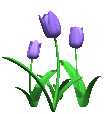 GO HOME
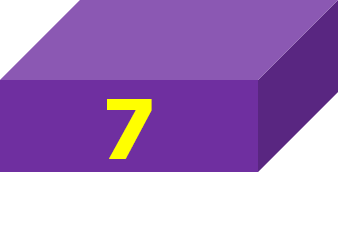 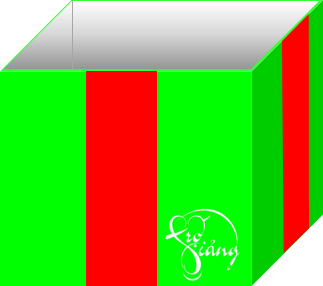 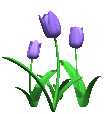 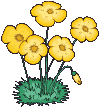 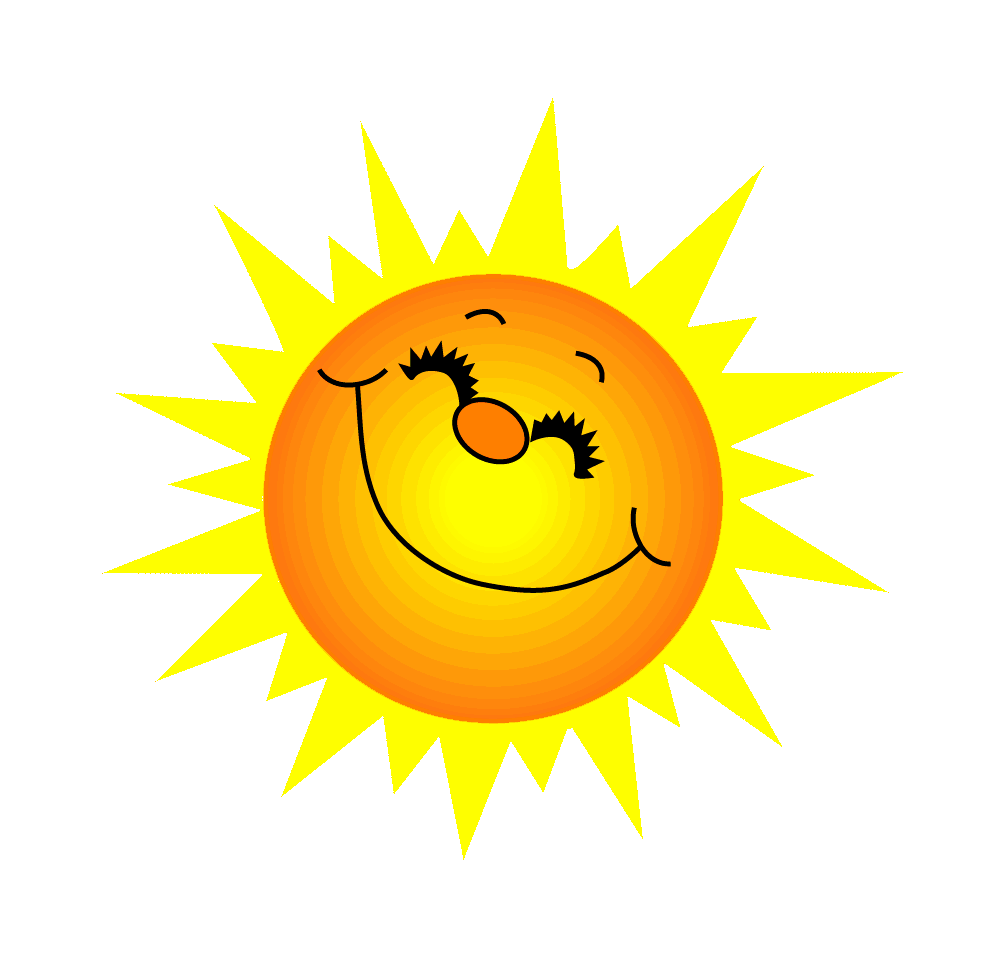 “Mai về miền Nam thương trào nước mắt
Muốn làm ……..quanh lăng Bác
Muốn làm đoá hoa toả hương đâu đây
Muốn làm cây tre trung hiếu chốn này”
Con chim hót
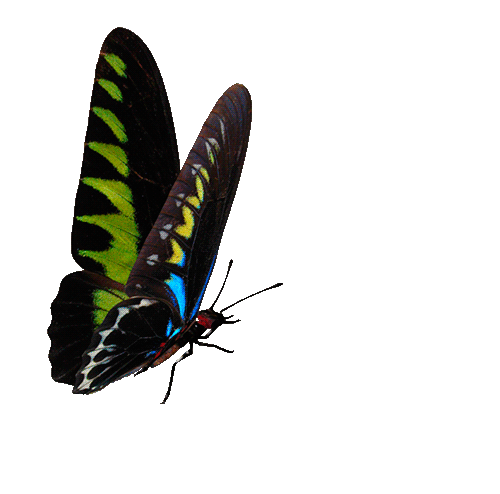 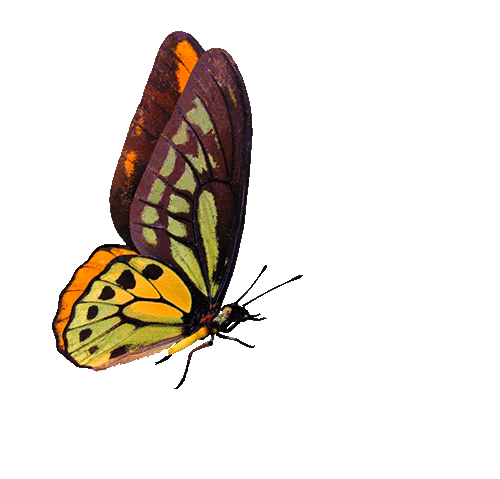 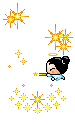 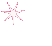 Điểm 9
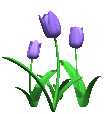 GO HOME
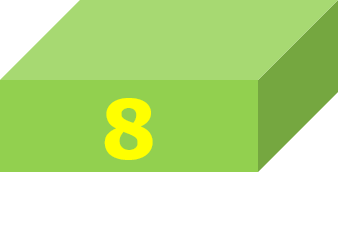 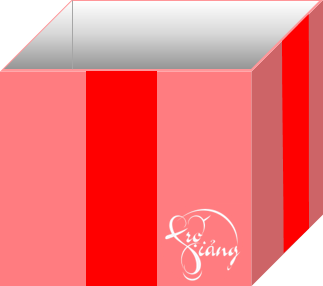 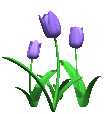 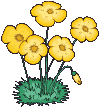 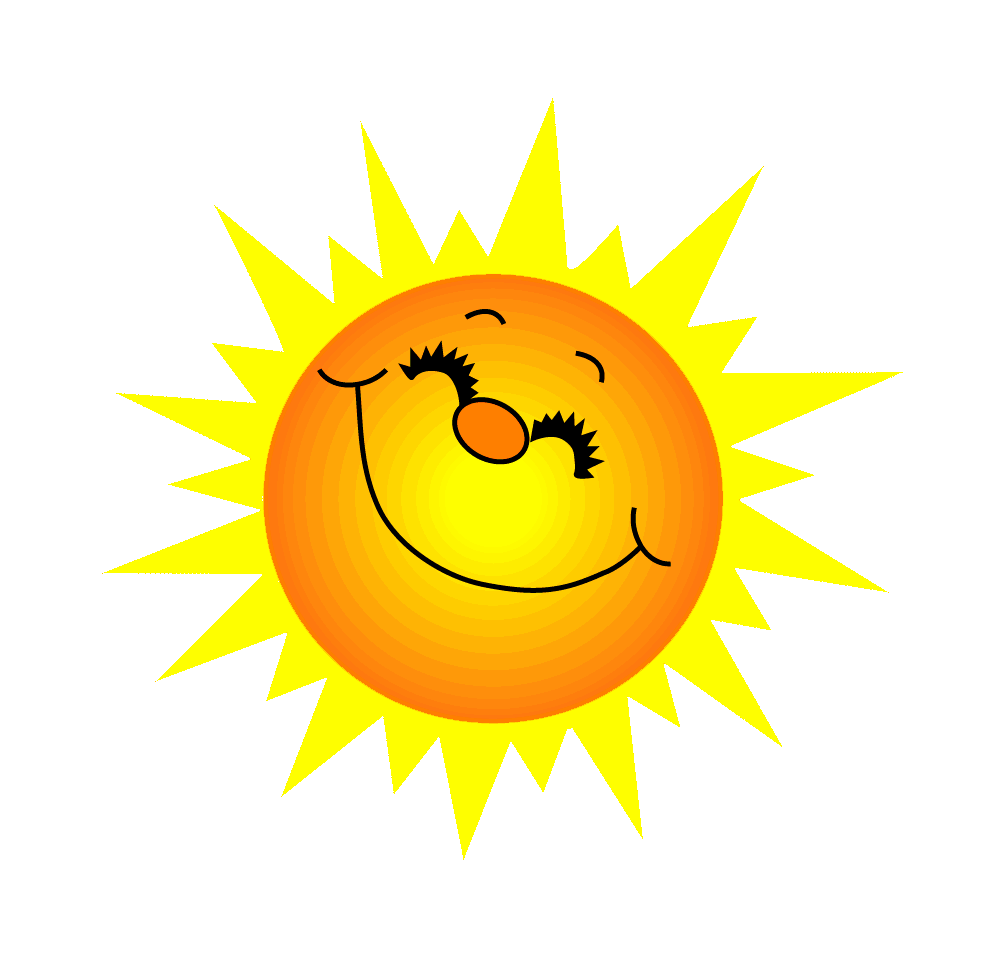 “ Mỗi năm hoa đào nở
Lại thấy ông đồ già
Bày ….., giấy đỏ
Bên phố đông người qua”
Mực tàu
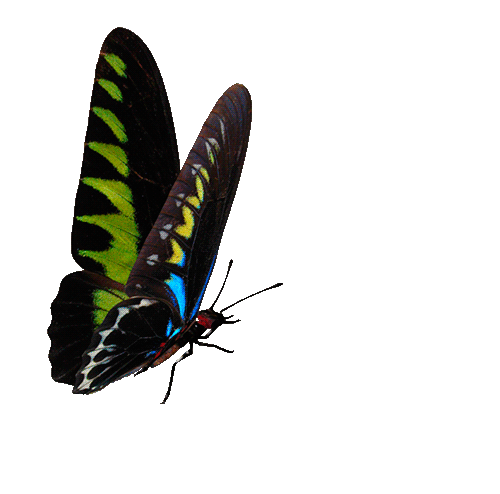 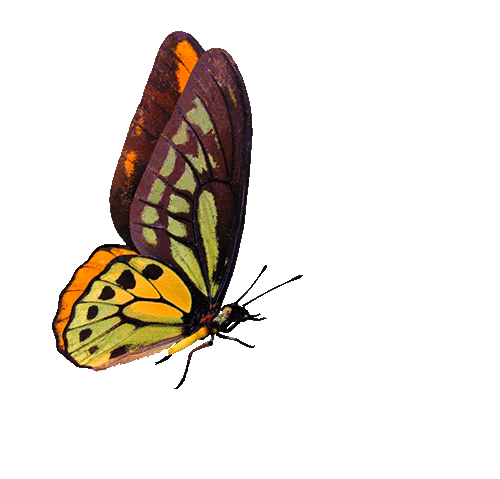 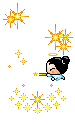 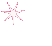 Uwowwww
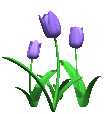 GO HOME
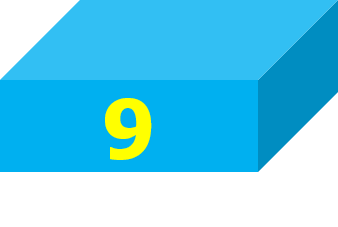 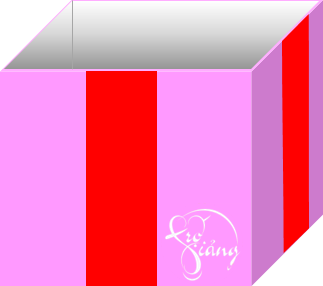 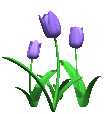 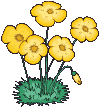 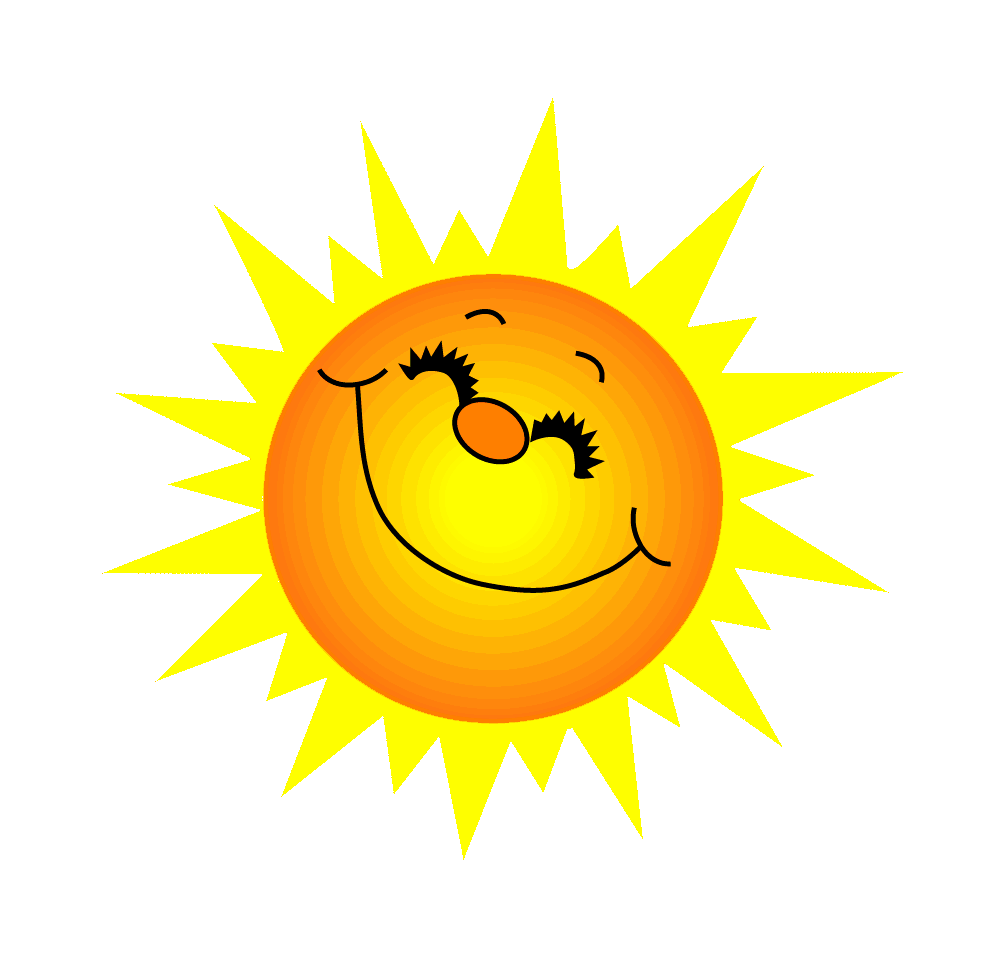 “Trước ……… khoá xuân
Vẻ non xa tấm trăng gần ở chung
Bốn bề bát ngát xa trông
Cát vàng cồn nọ bụi hồng dặm kia”
Lầu Ngưng Bích
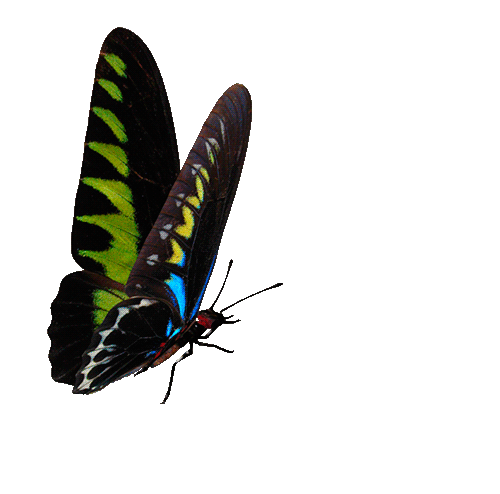 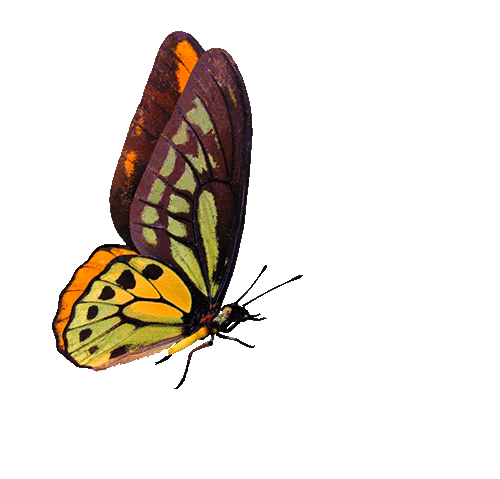 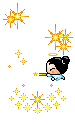 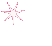 
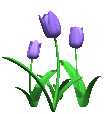 GO HOME
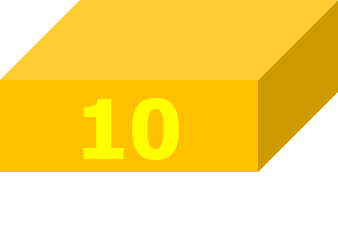 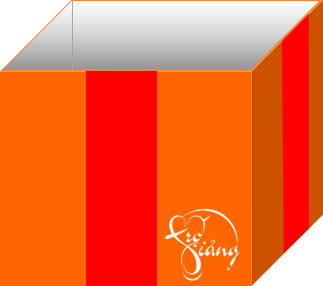 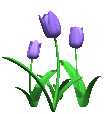 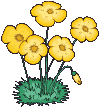 Lượt chơi 3
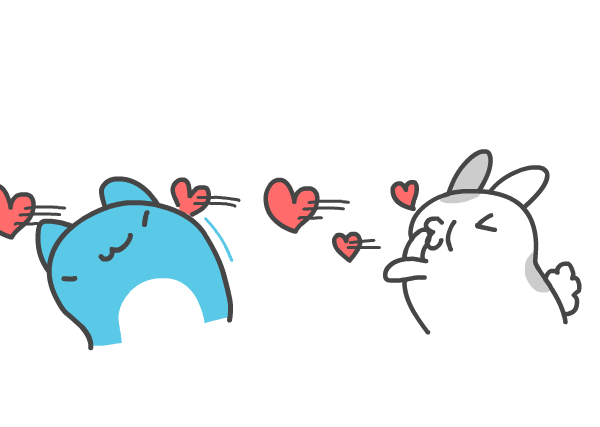 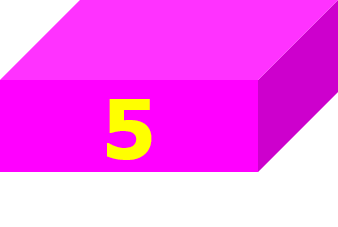 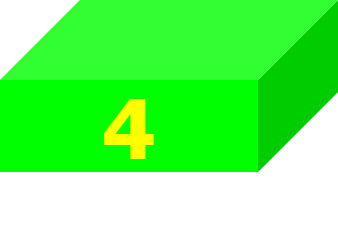 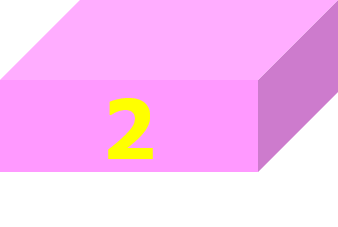 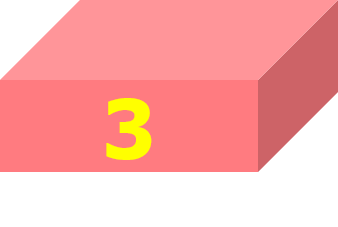 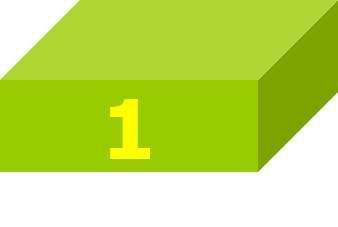 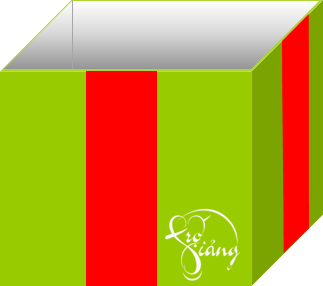 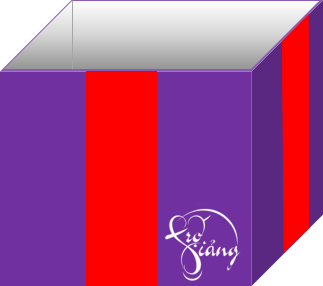 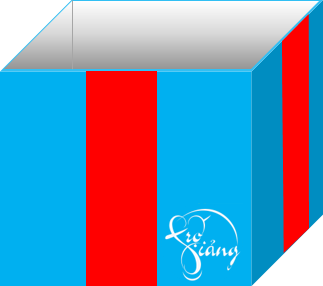 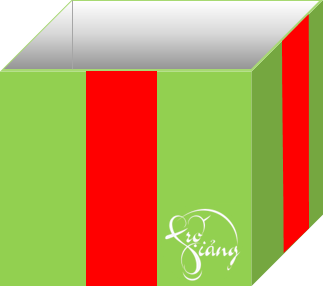 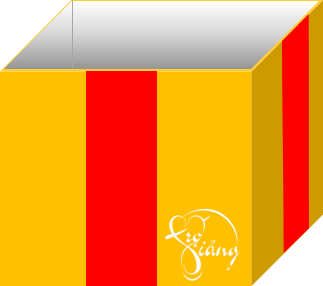 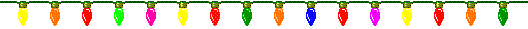 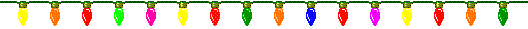 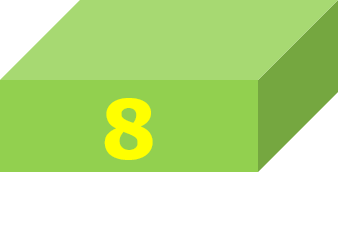 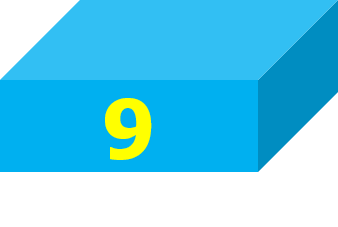 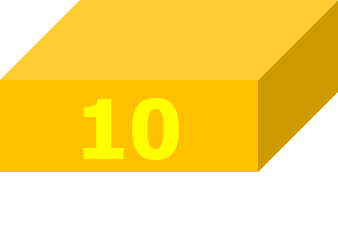 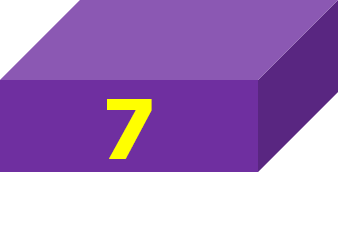 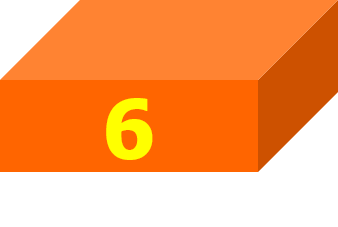 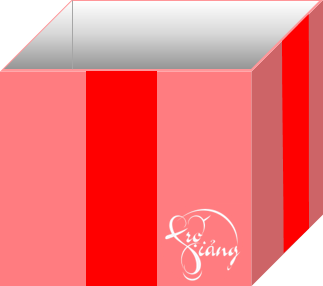 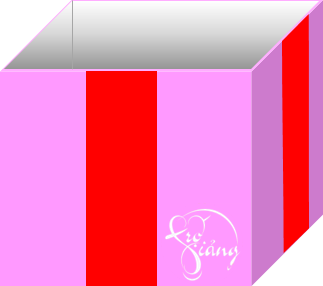 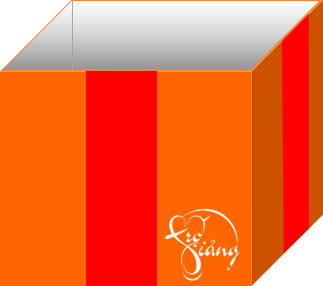 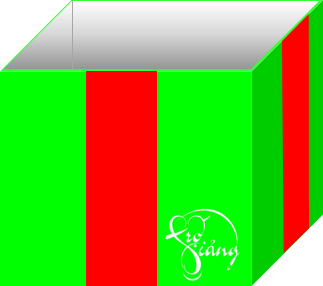 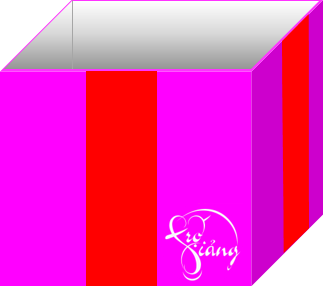 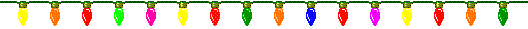 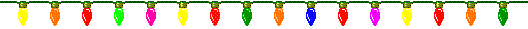 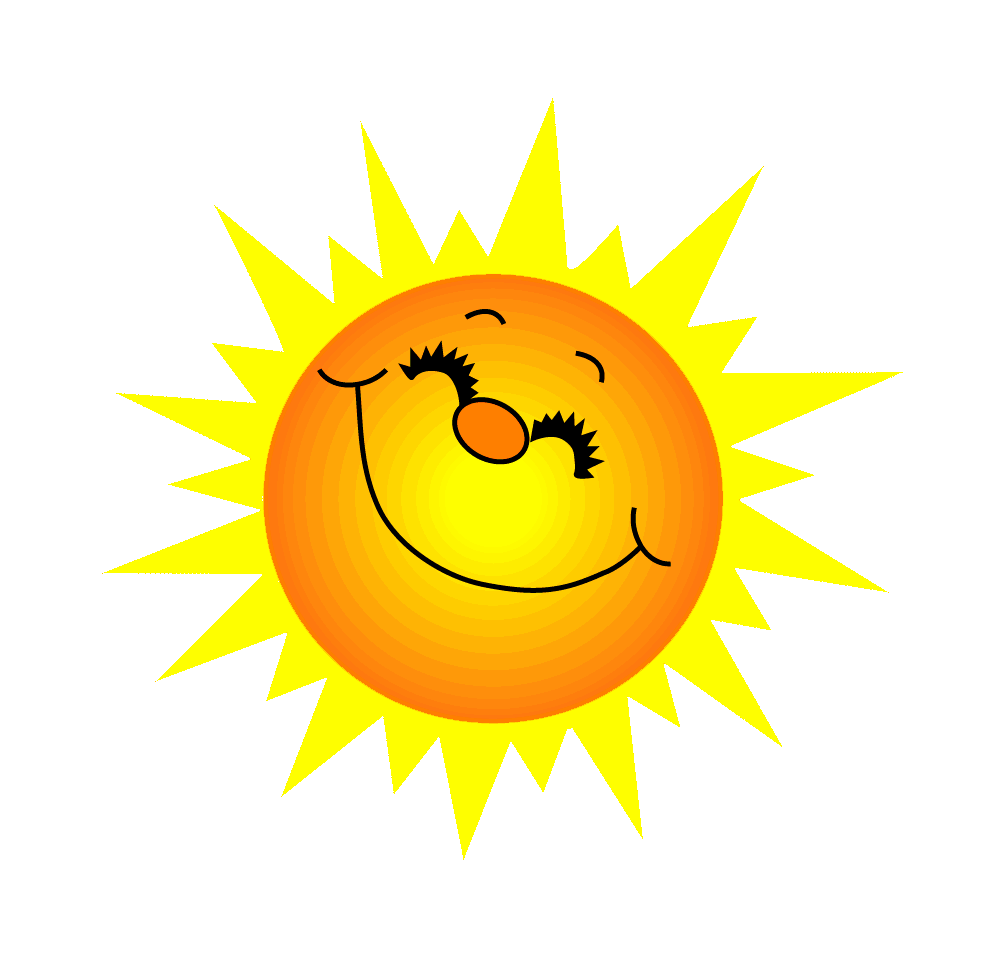 “Đàn kêu…………………………
Ai mang công chúa dưới hang trở về”.
Tích tịch tình tang
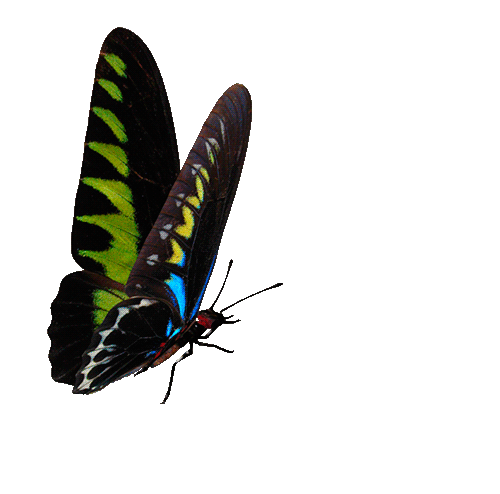 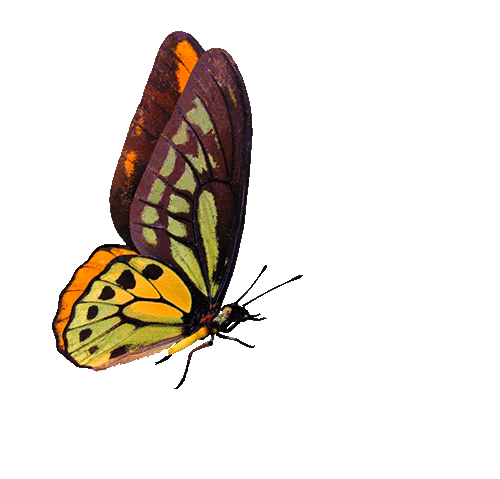 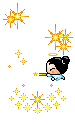 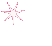 Bạn được điểm 9
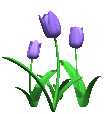 GO HOME
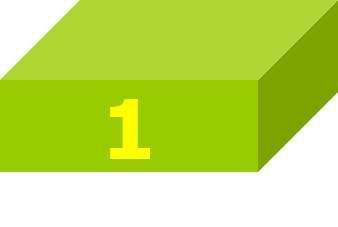 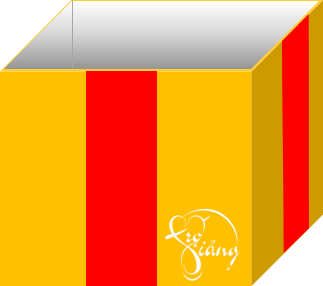 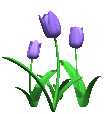 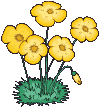 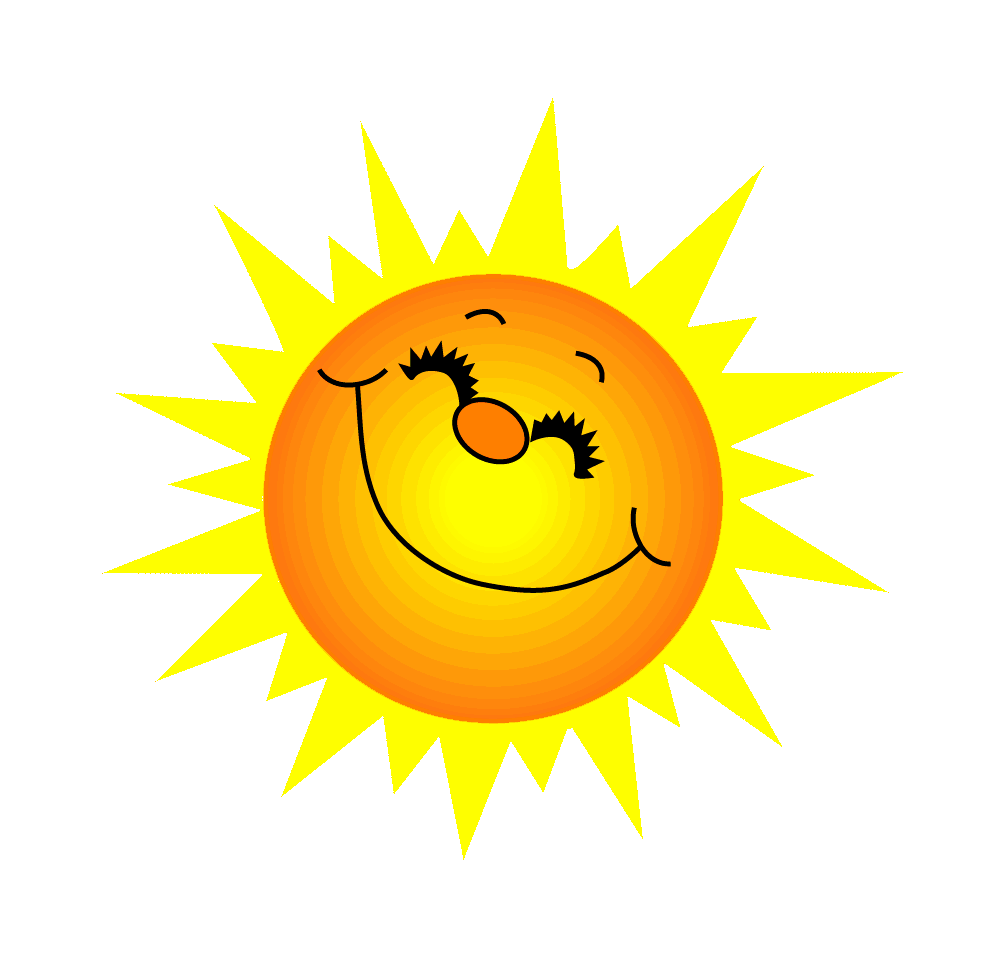 “…………….…….. là gì hả mẹ?
Mà cô giáo dạy hãy yêu.
…………………. là gì hả mẹ?
Ai đi xa cũng nhớ nhiều”
Quê hương
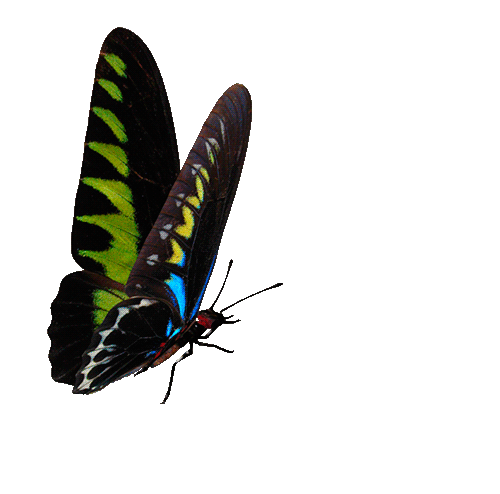 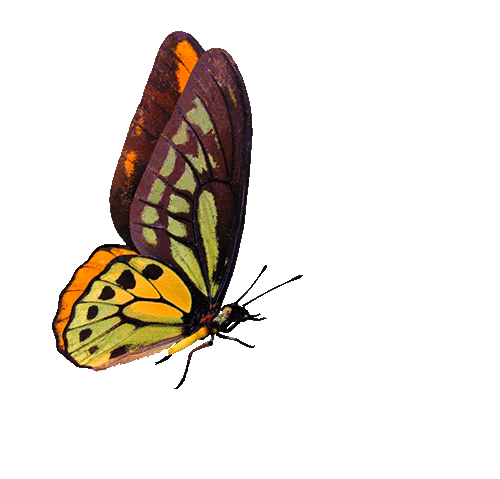 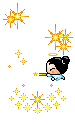 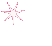 Vỗ tay
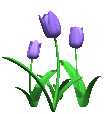 GO HOME
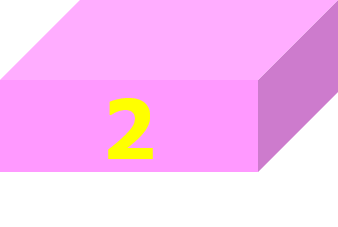 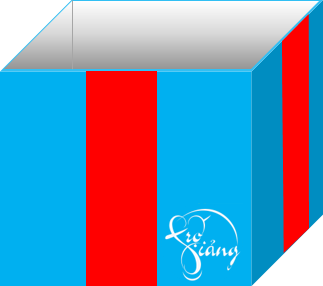 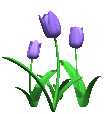 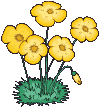 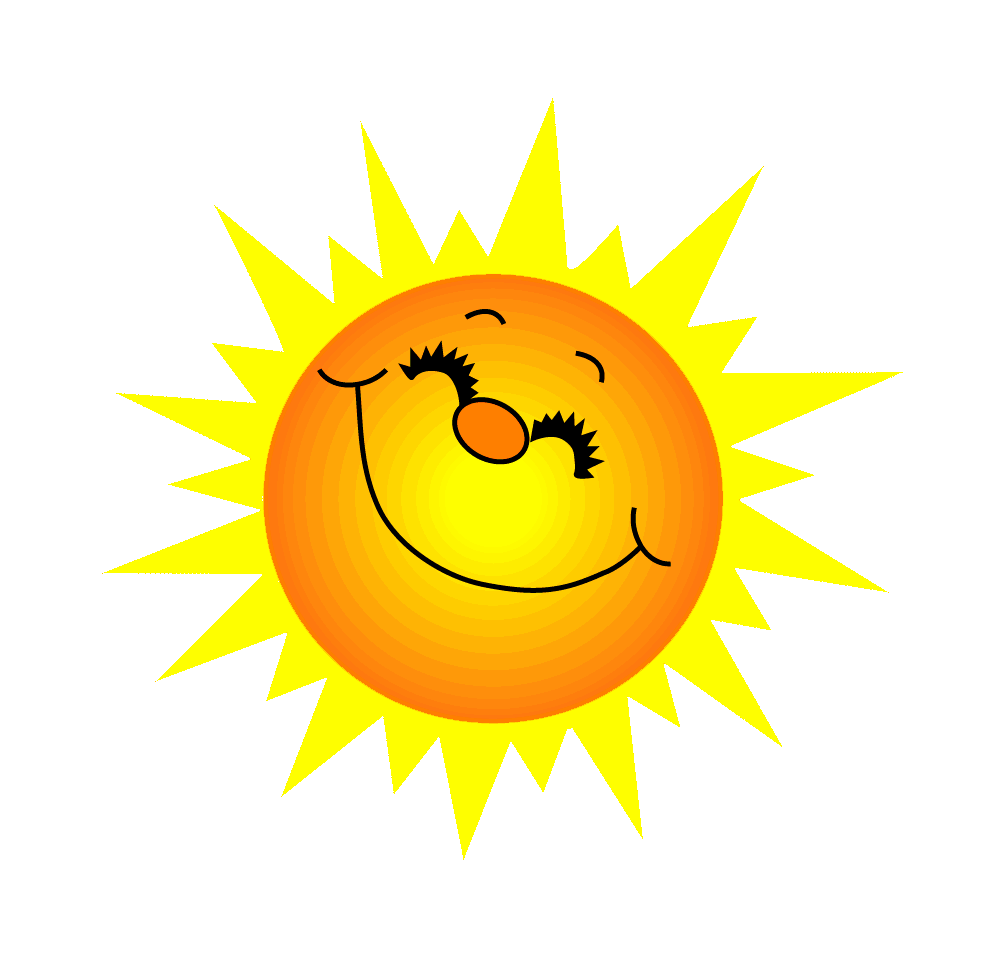 “  Mọc giữa……………….
 Một bông hoa tím biếc
   Ơi con chim chiền chiện
Hót chi mà vang trời”
Dòng sông xanh
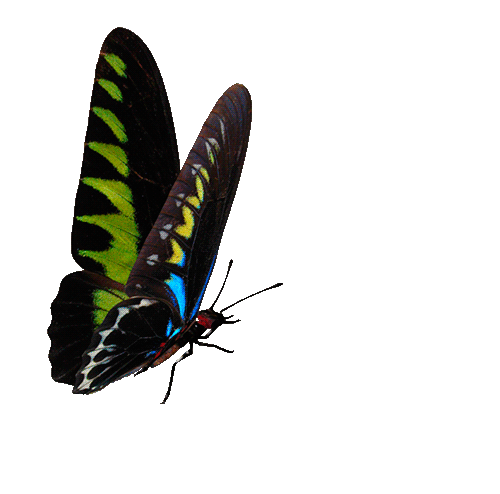 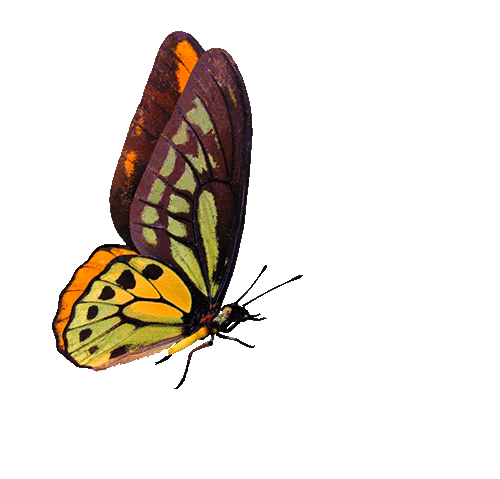 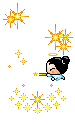 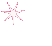 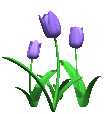 GO HOME
1 cái kẹo mút
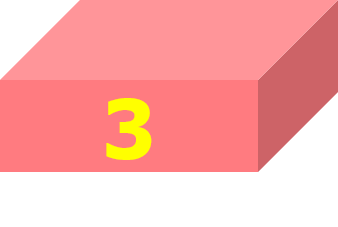 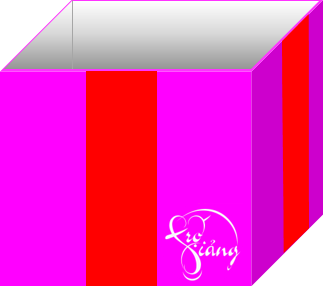 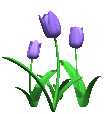 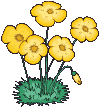 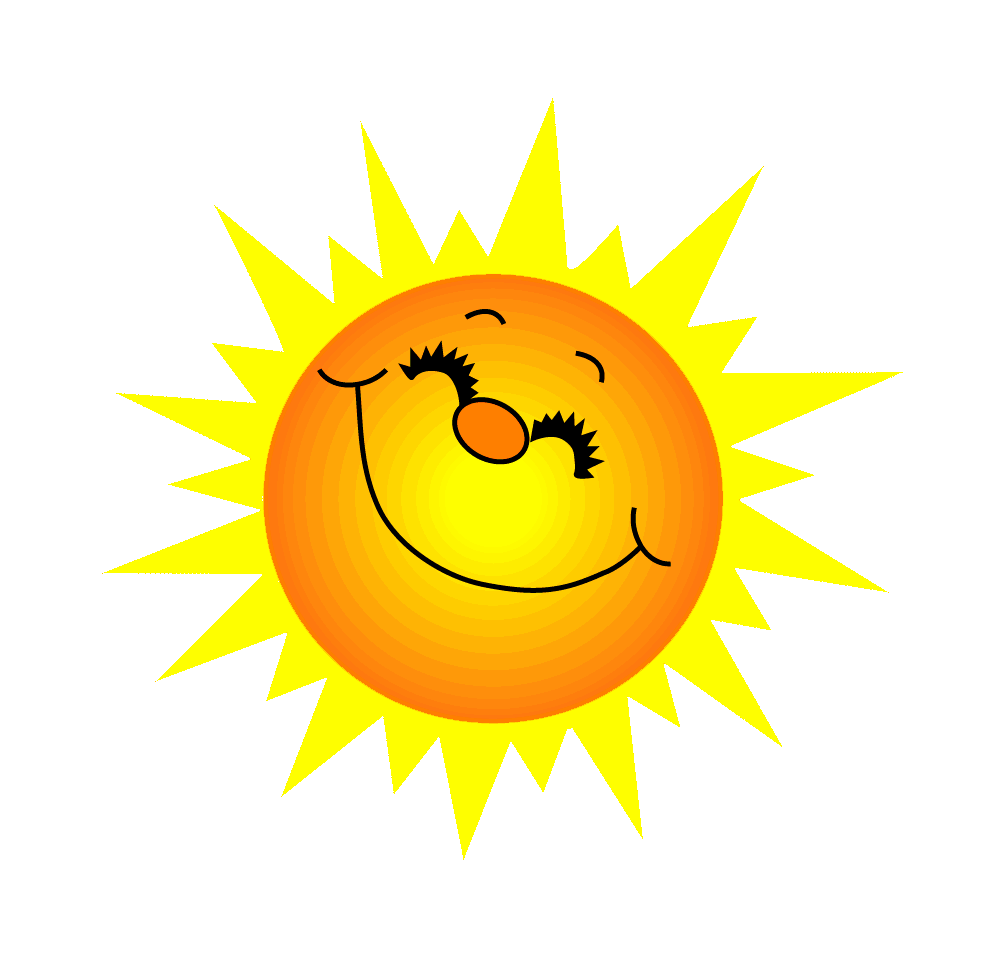 “Nhớ nước, đau lòng con quốc quốc,Thương nhà, …………cái gia gia”
Mỏi miệng
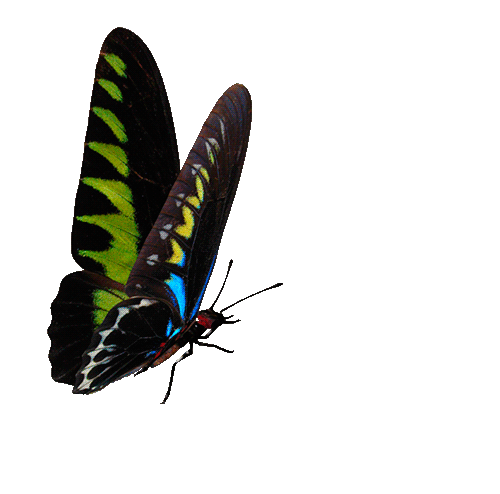 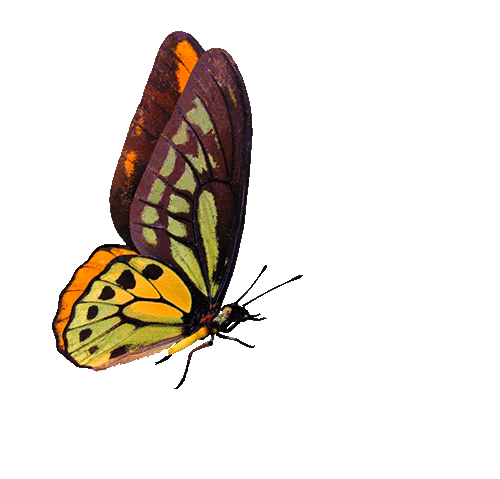 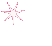 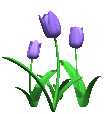 GO HOME
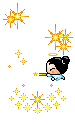 He he
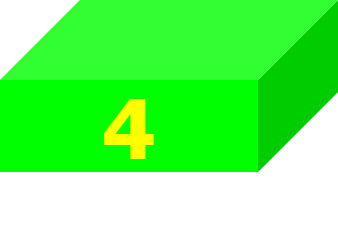 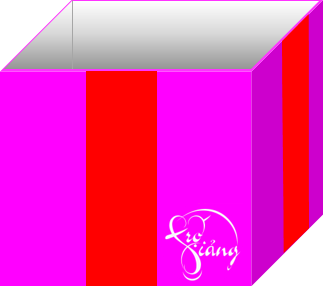 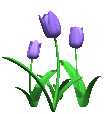 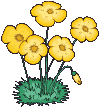 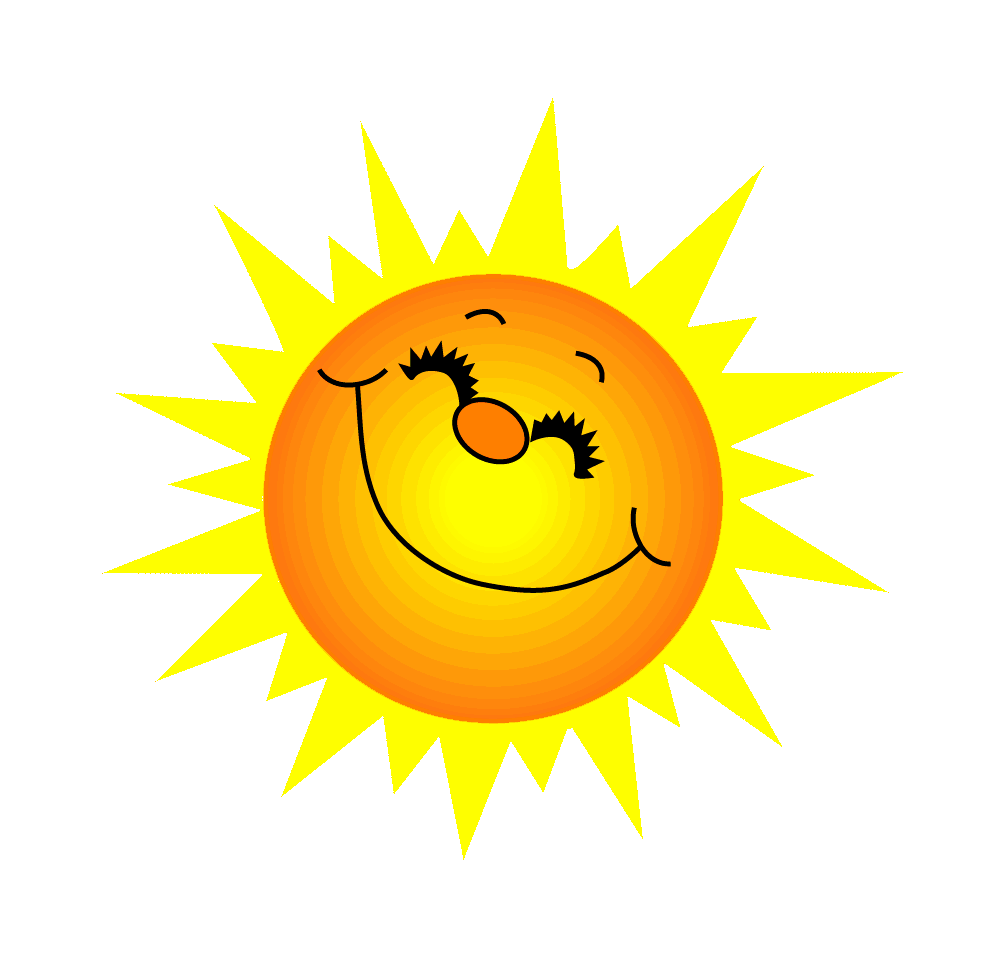 “Nam quốc sơn hà Nam đế cư,        Tiệt nhiên định phận tại thiên thư.         ………………………………….,        Nhữ đẳng hành khan thủ bại hư.”
Như hà nghịch lỗ lai xâm phạm
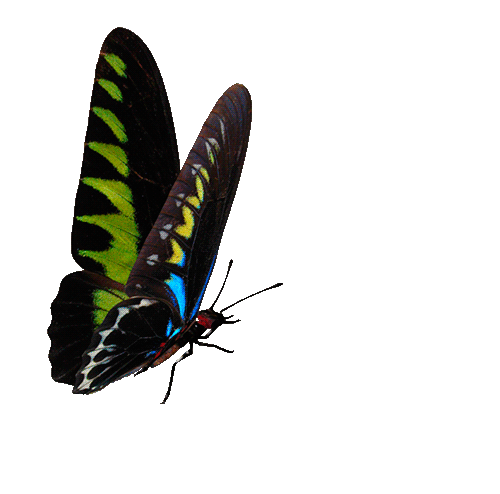 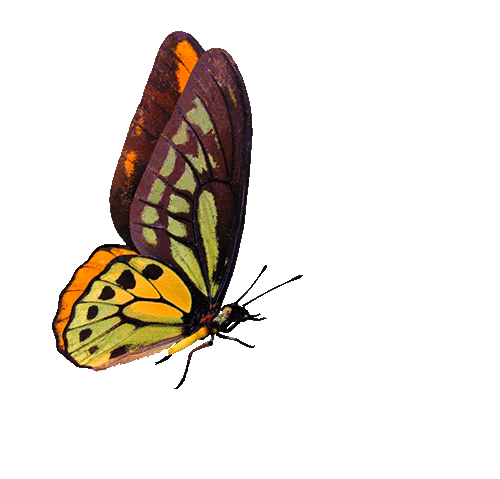 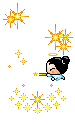 Điểm 9
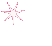 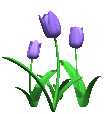 GO HOME
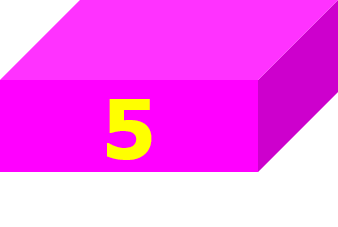 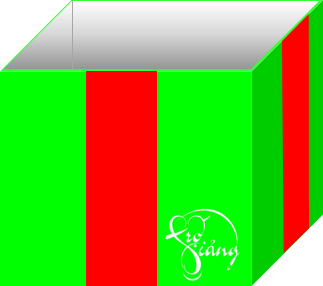 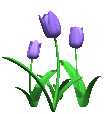 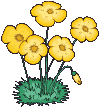 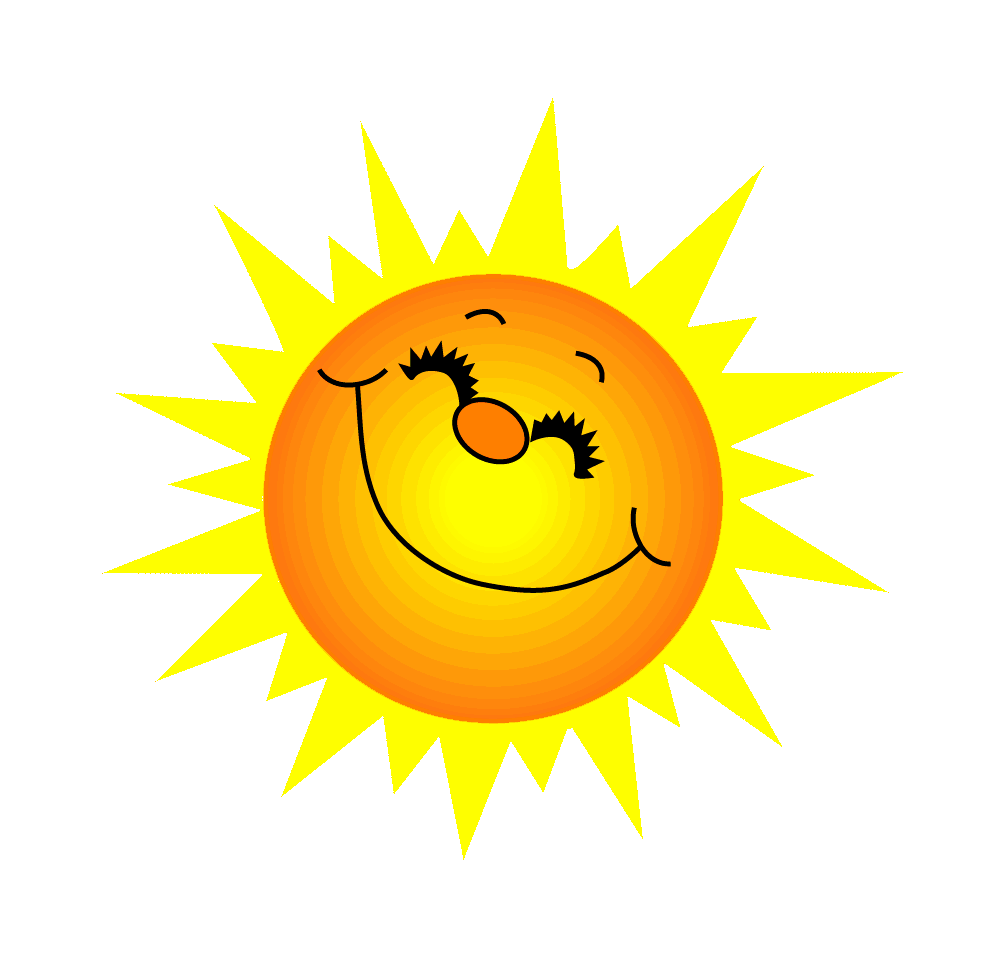 ““Tháp Mười đẹp nhất bông sen, 
Việt Nam đẹp nhất có tên ……………..”
Bác Hồ
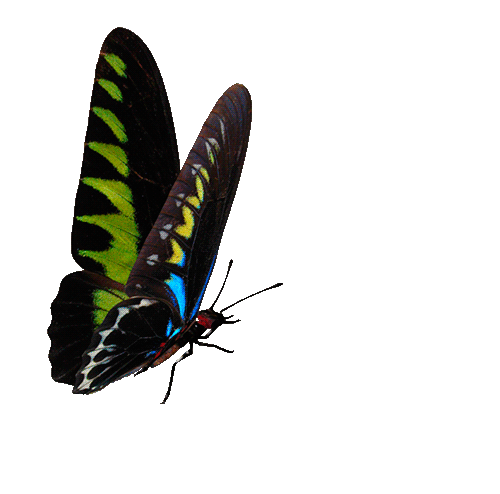 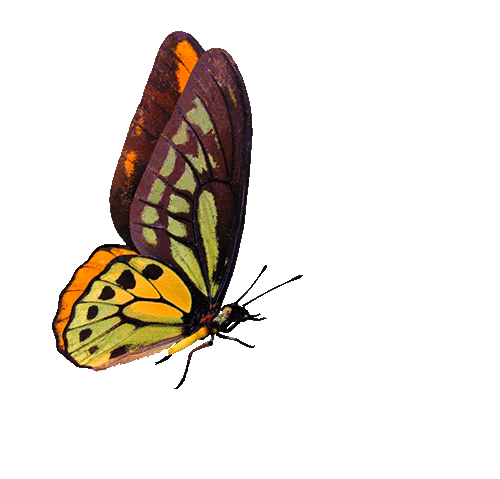 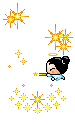 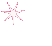 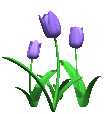 Chúc bạn may mắn lần sau!
GO HOME
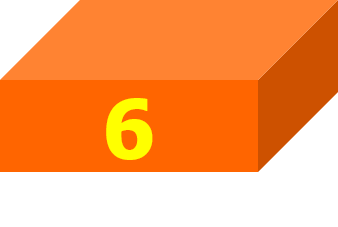 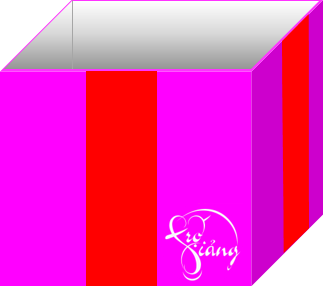 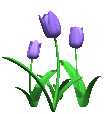 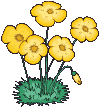 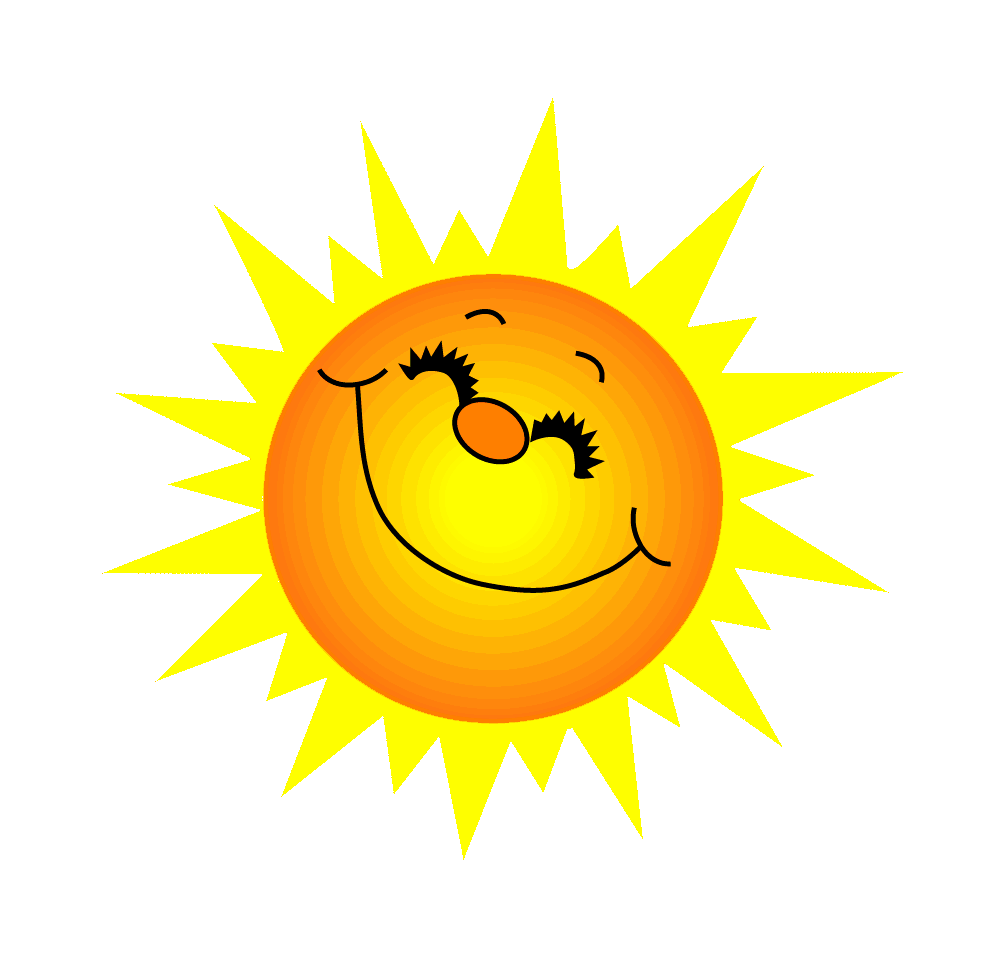 “………… con én đưa thoi,
 Thiều quang chín chục đã ngoài sáu mươi. 
Cỏ non xanh tận chân trời, 
Cành lê trắng điểm một vài bông hoa.”
Ngày xuân
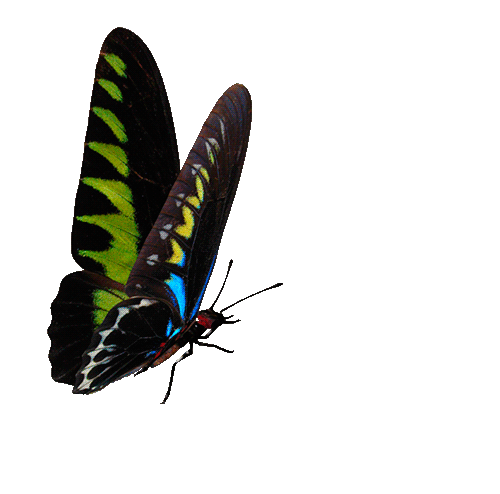 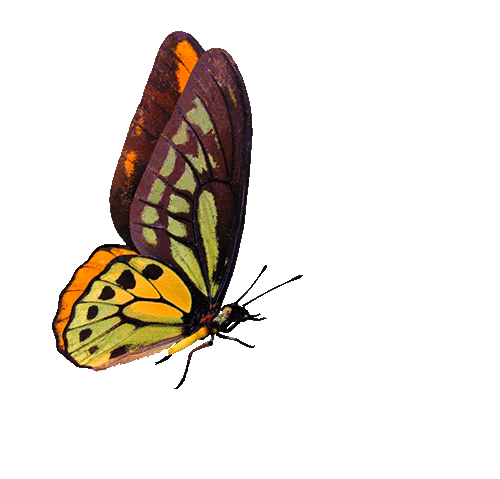 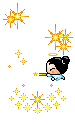 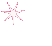 Điểm 8
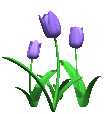 GO HOME
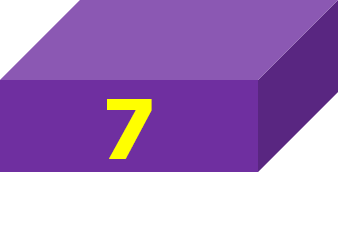 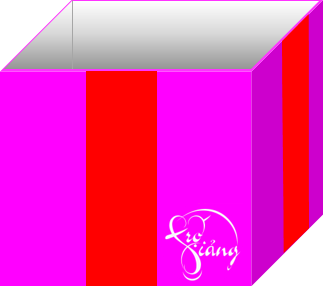 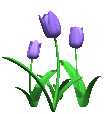 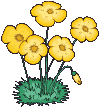 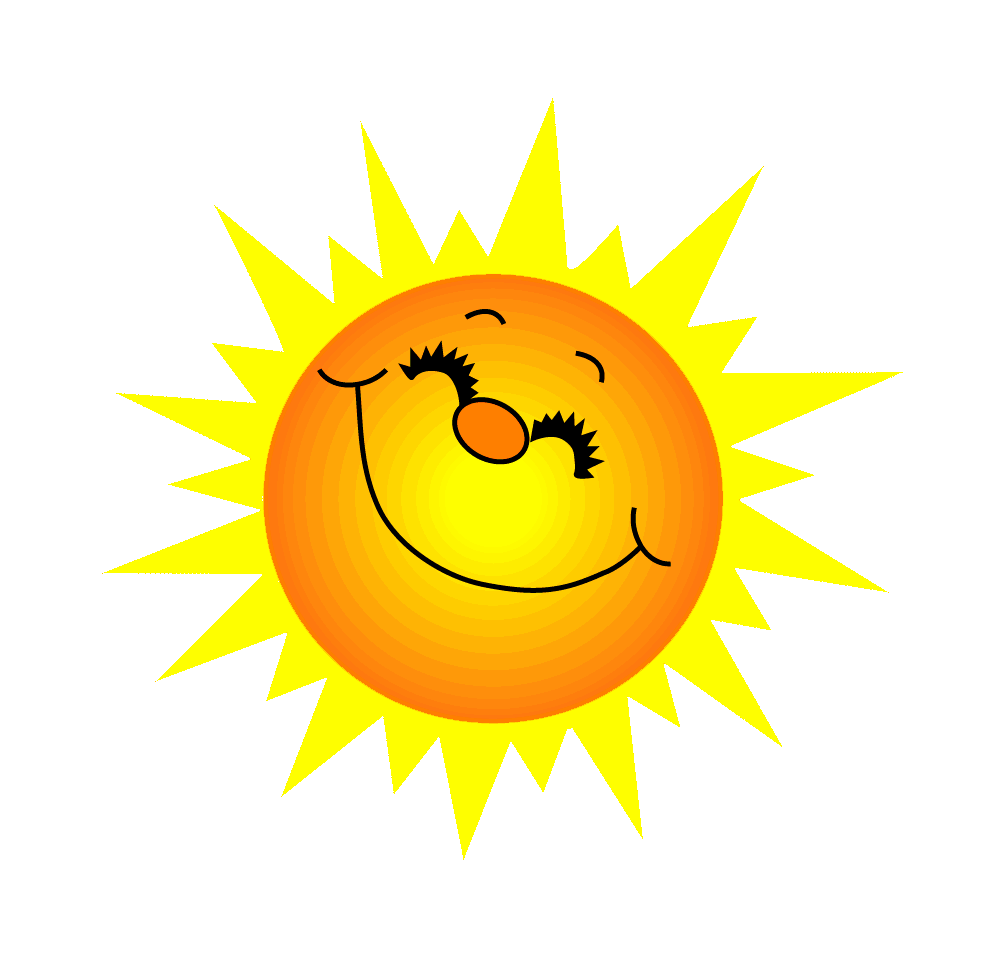 “……………………..chờn vờn sương sớm
……………………ấp iu nồng đượm            Cháu thương bà biết mấy nắng mưa!”
Một bếp lửa
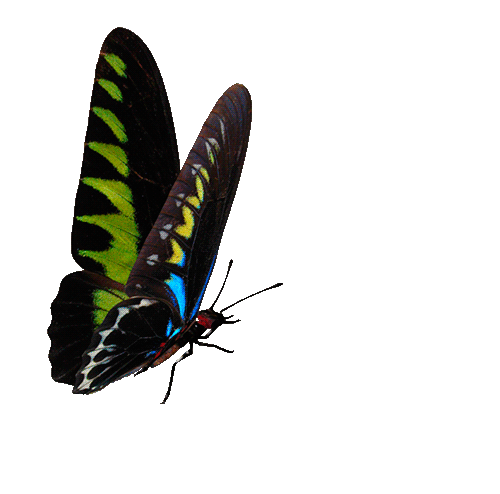 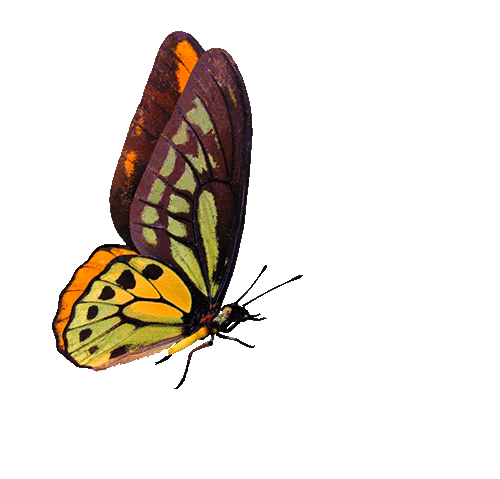 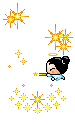 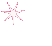 hihi
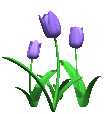 GO HOME
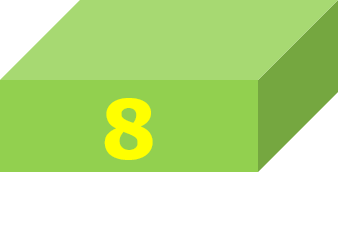 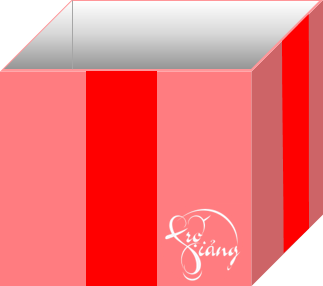 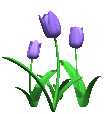 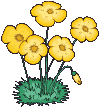 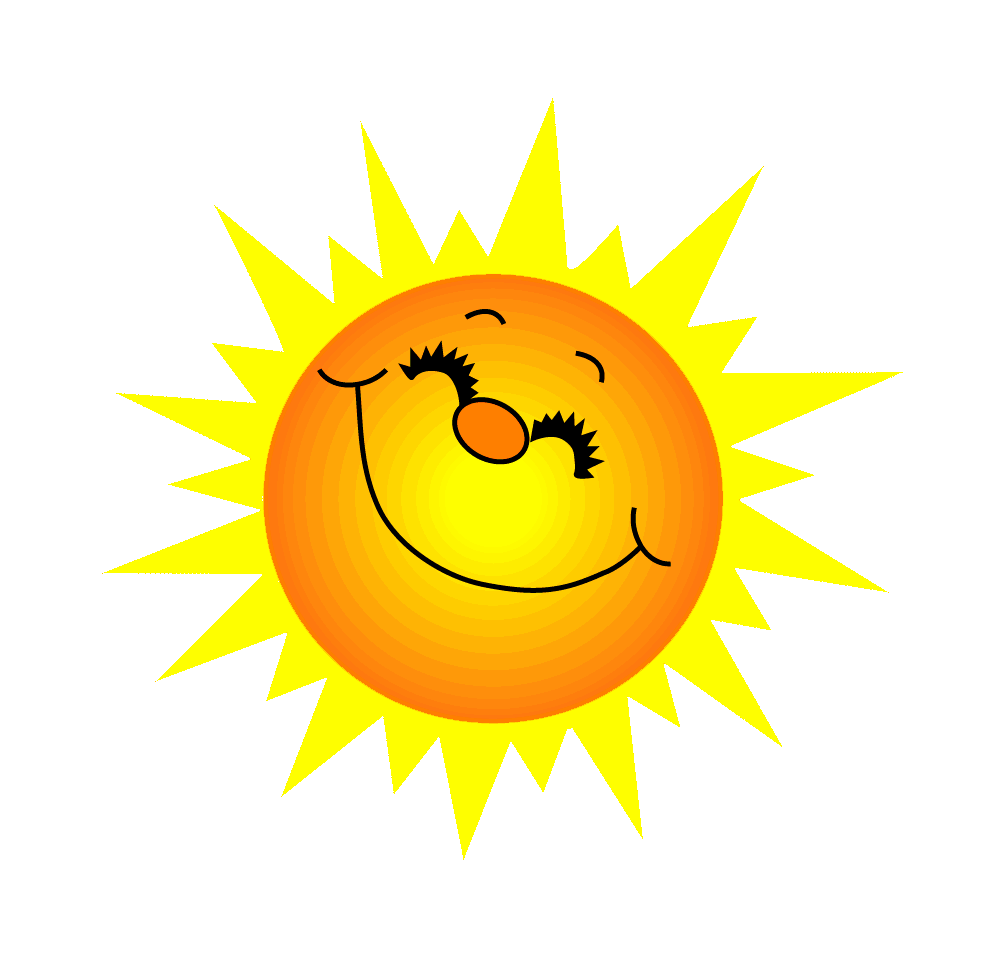 “……… bên ……, đầu sát bên đầuĐêm rét chung chăn thành đôi tri kỷ”
Súng………..súng
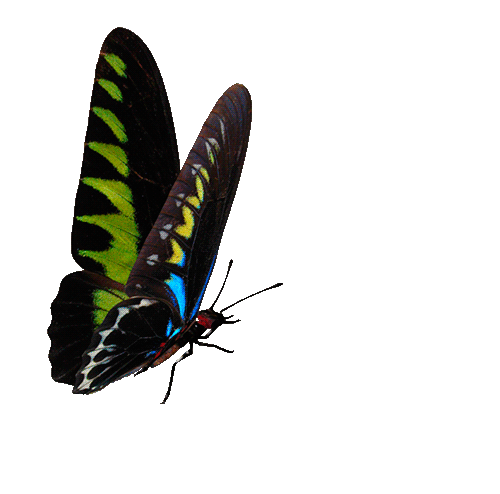 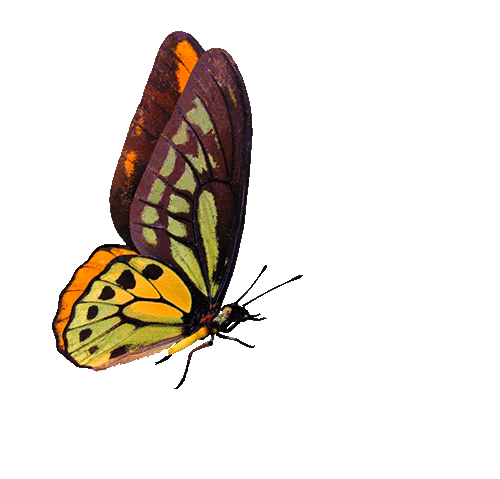 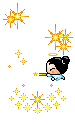 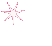 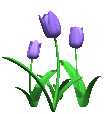 Uwowwww
GO HOME
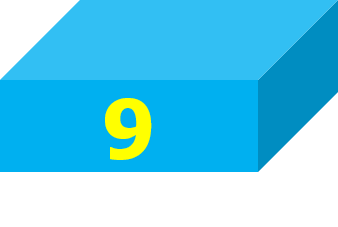 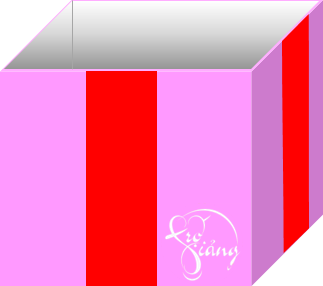 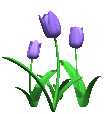 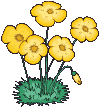 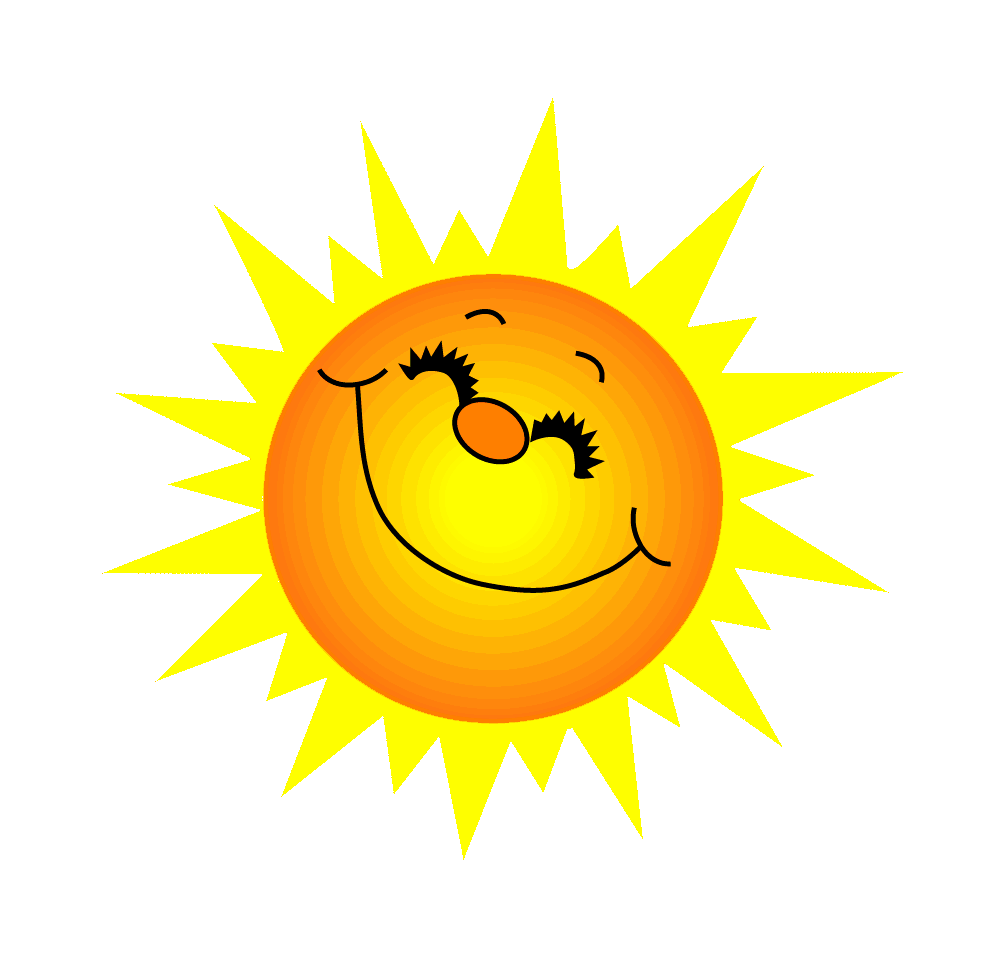 “Hôm qua tát nước ……………….Bỏ quên chiếc áo trên cành hoa sen.”
Đầu đình
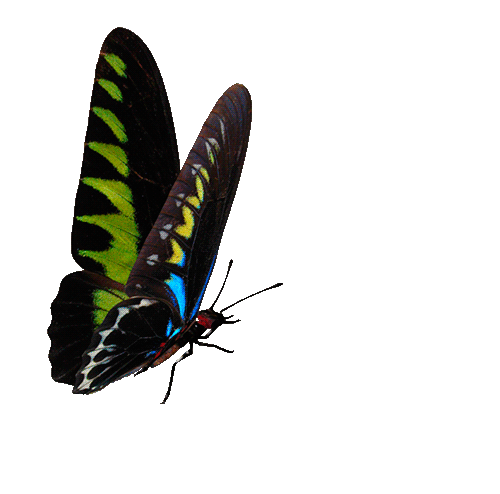 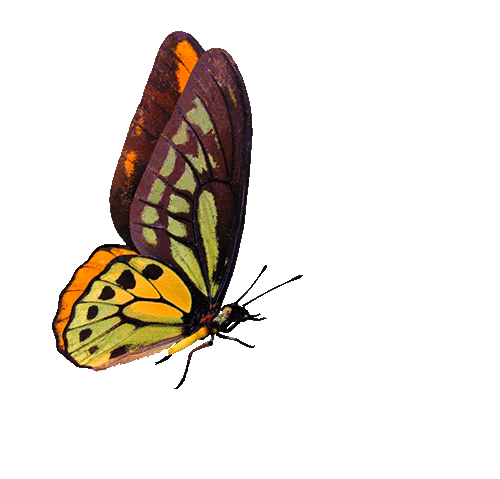 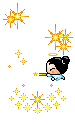 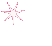 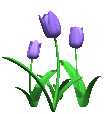 
GO HOME
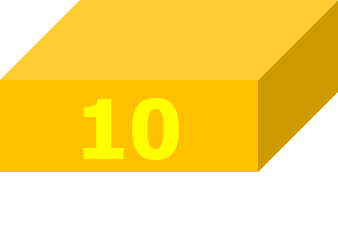 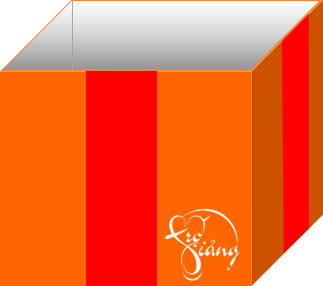 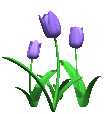 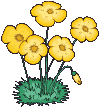 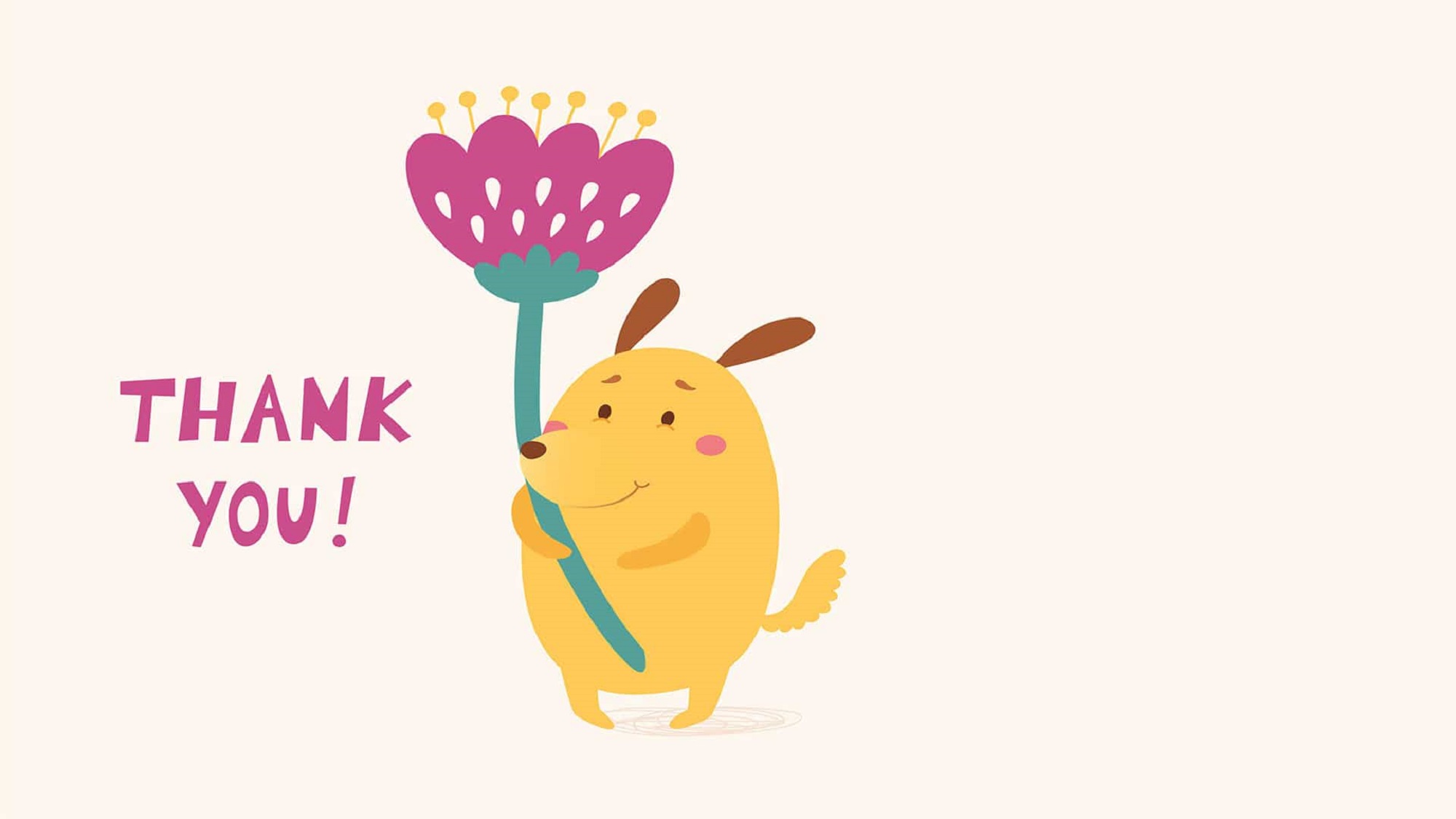